Сферум / VK Мессенджер:нормативная документация
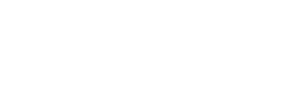 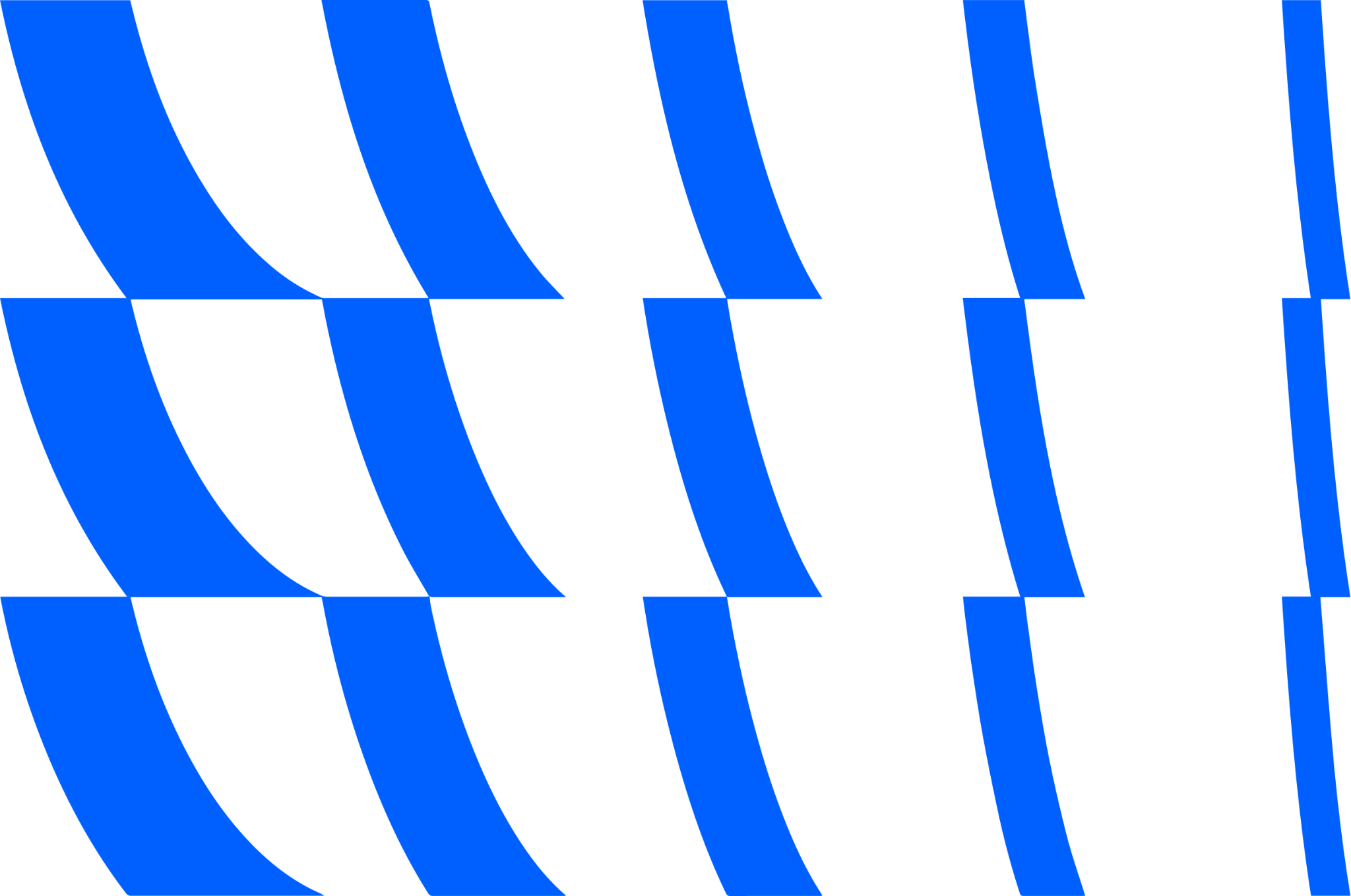 Нормативная документация
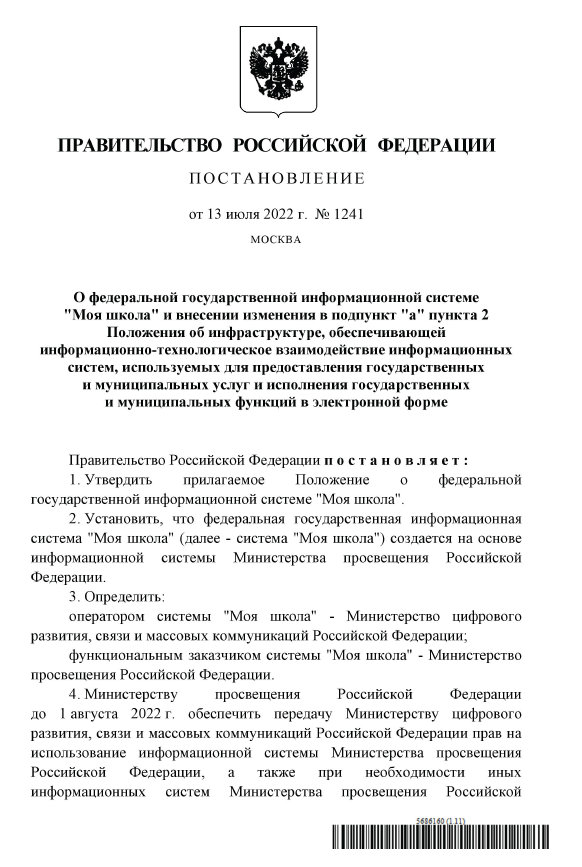 Постановление Правительства РФ № 1241 от 13 июля 2022 года«О федеральной государственной информационной  системе «Моя школа» ...»
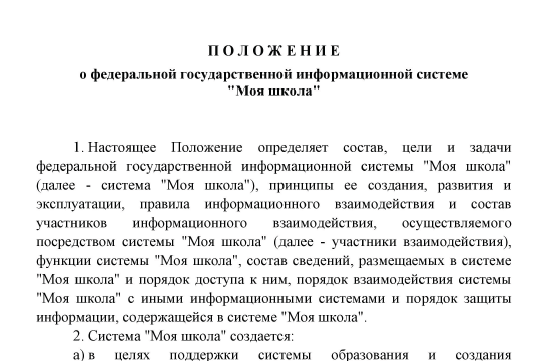 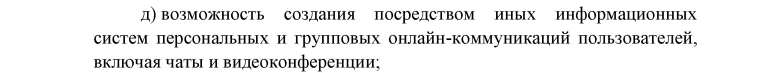 2
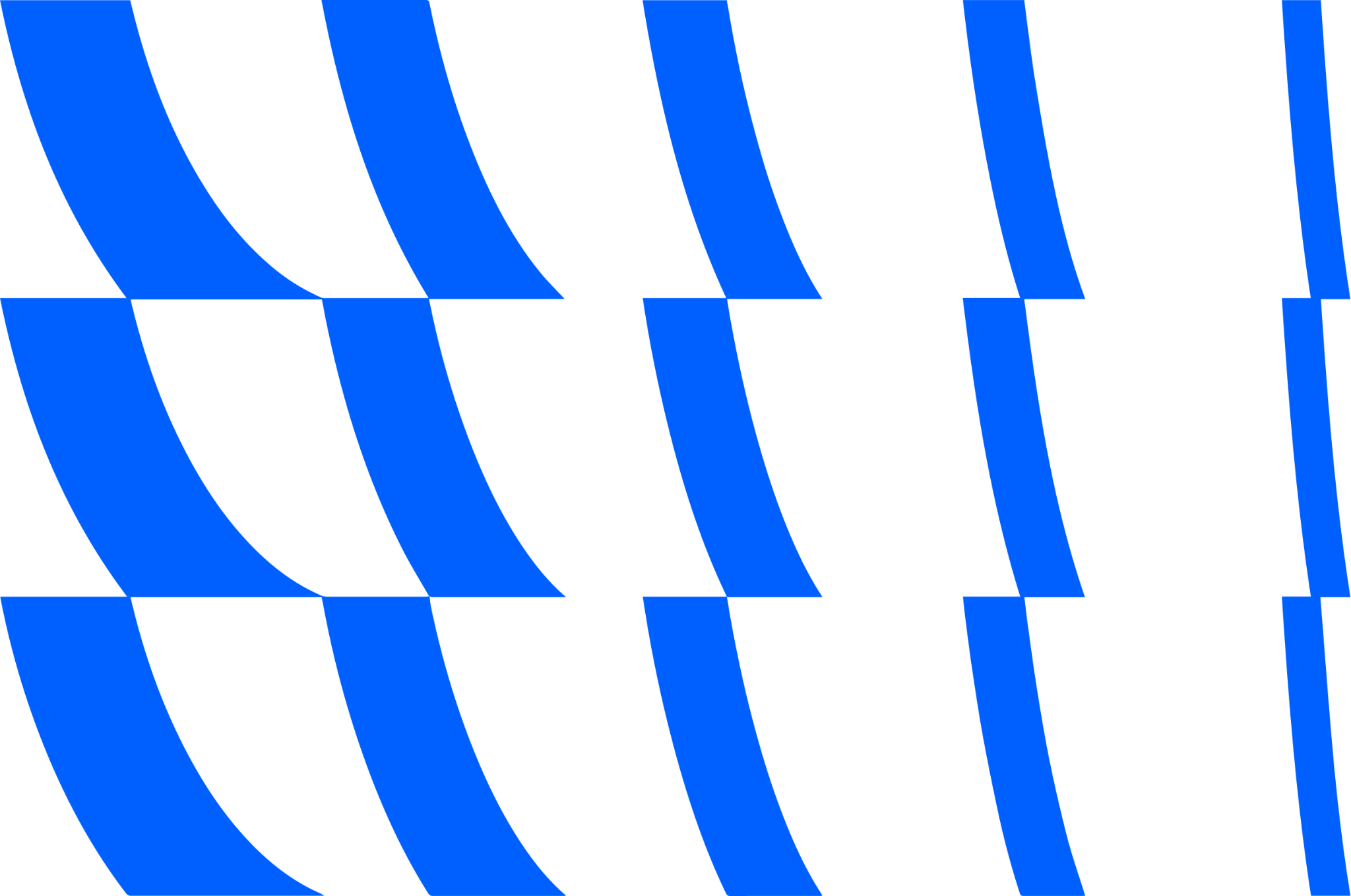 Нормативная документация
Приказ  Минцифры России № 542/1 от 15 июля 2022 года«О мероприятиях по созданию элементов ФГИС «Моя школа», обеспечивающих реализацию ее функций, и мероприятияхпо созданию ФГИС «Моя школа»
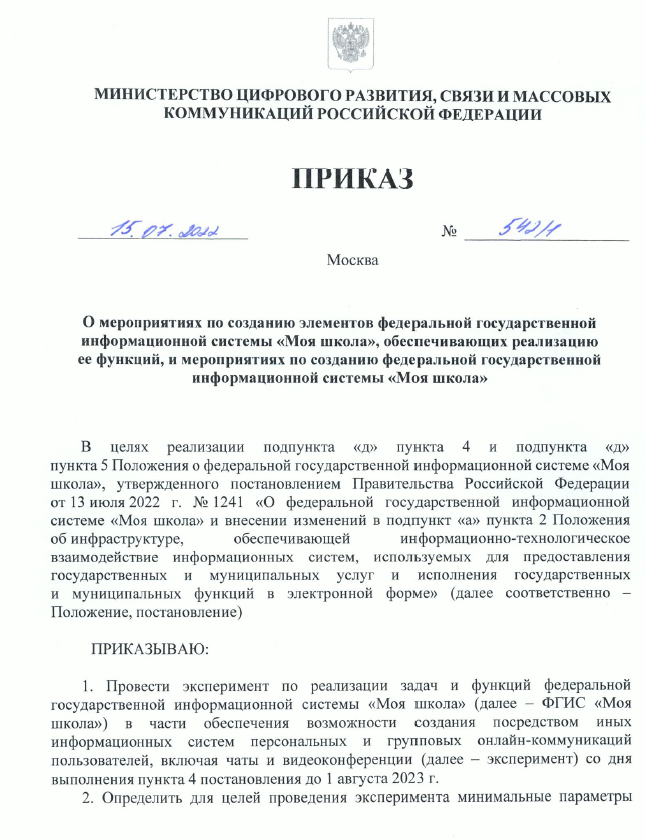 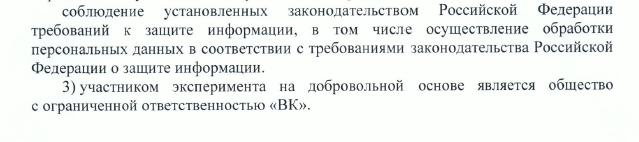 3
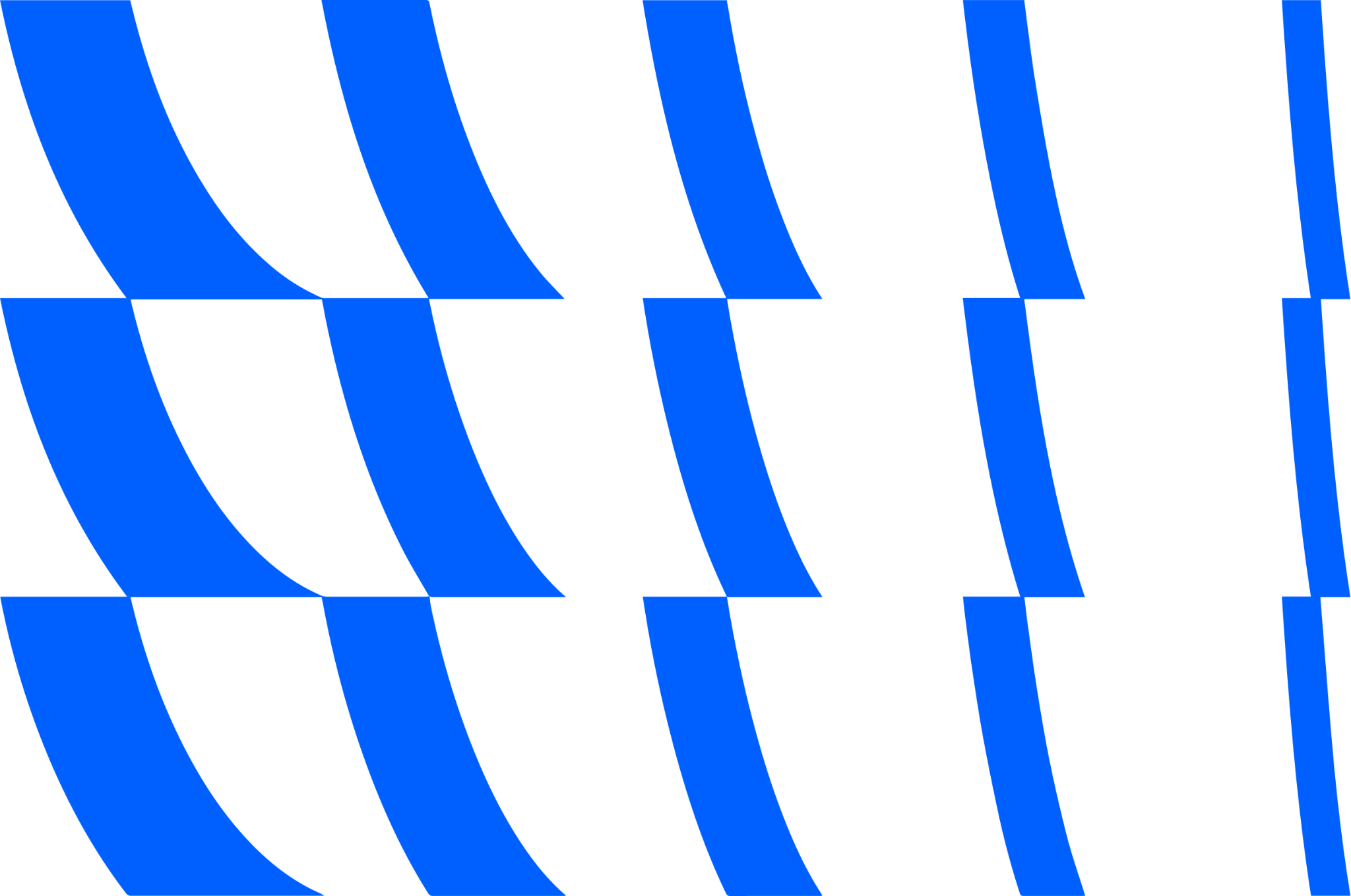 Нормативная документация
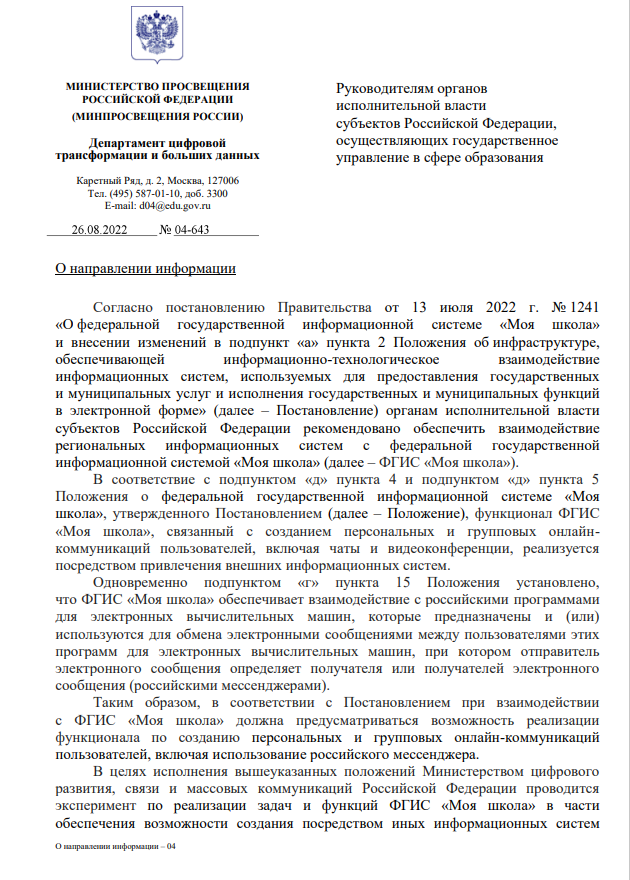 Письмо Минпросвещения России № 04-643 от 26.08.2022«О направлении информации»
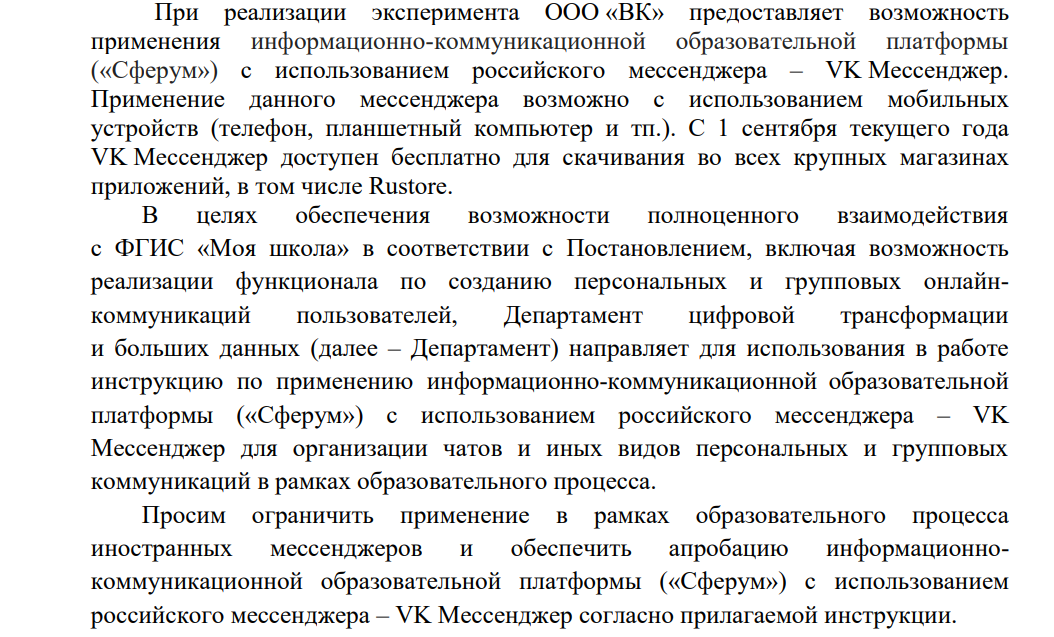 4
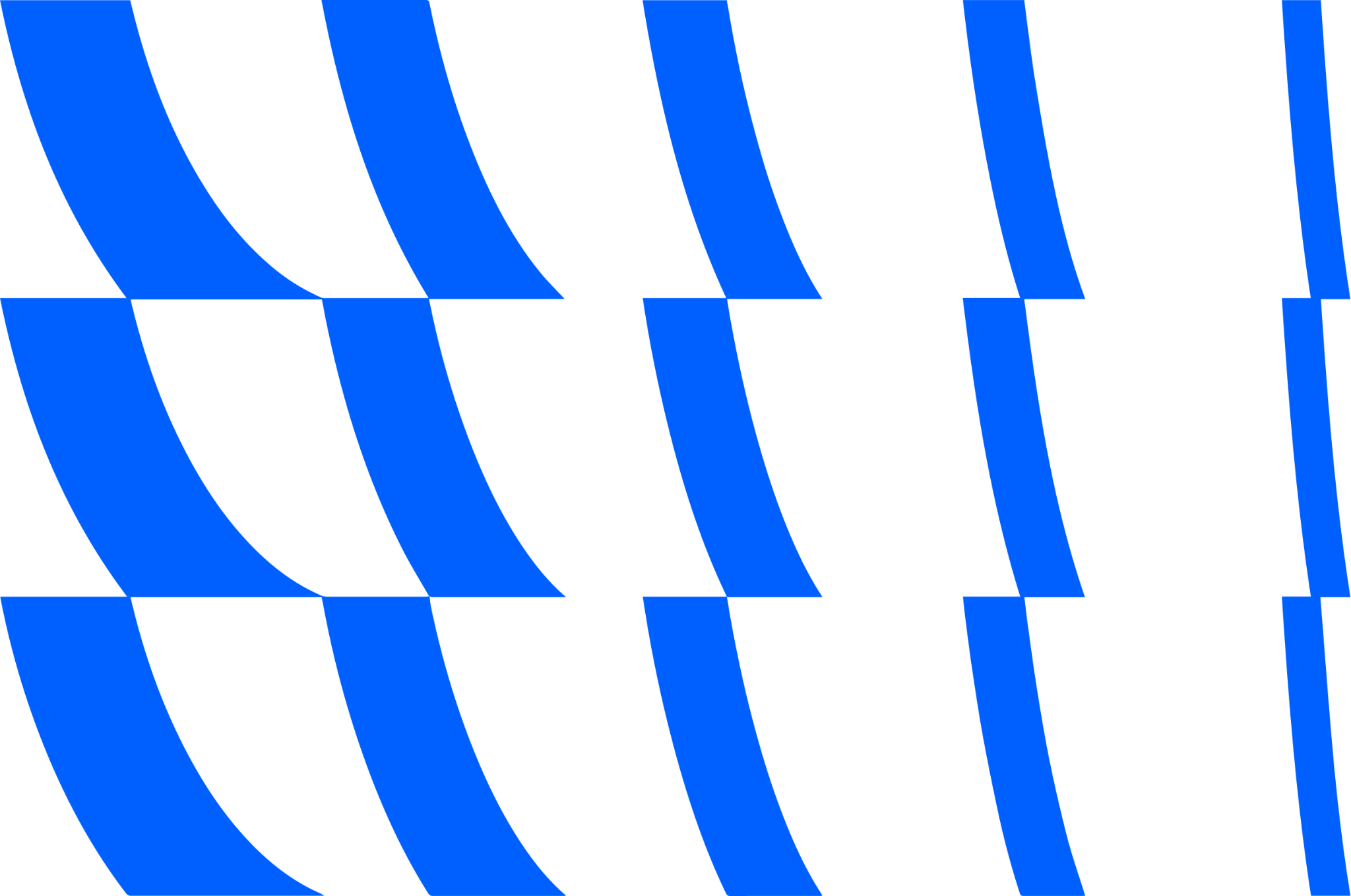 Нормативная документация
09.09.2022  было подписано Соглашение о сотрудничестве Министерства цифрового развития, связи и массовых коммуникаций Российской Федерации, Министерства просвещения Российской Федерации и Общества с ограниченной ответственностью «ВК» по вопросам создания, развития и использования персональных и групповых онлайн-коммуникаций, включая чаты и видеоконференции, при реализации образовательных программ начального общего, основного общего, среднего общего образования и среднего профессионального образования  (Соглашение от 09.09.2022 года).
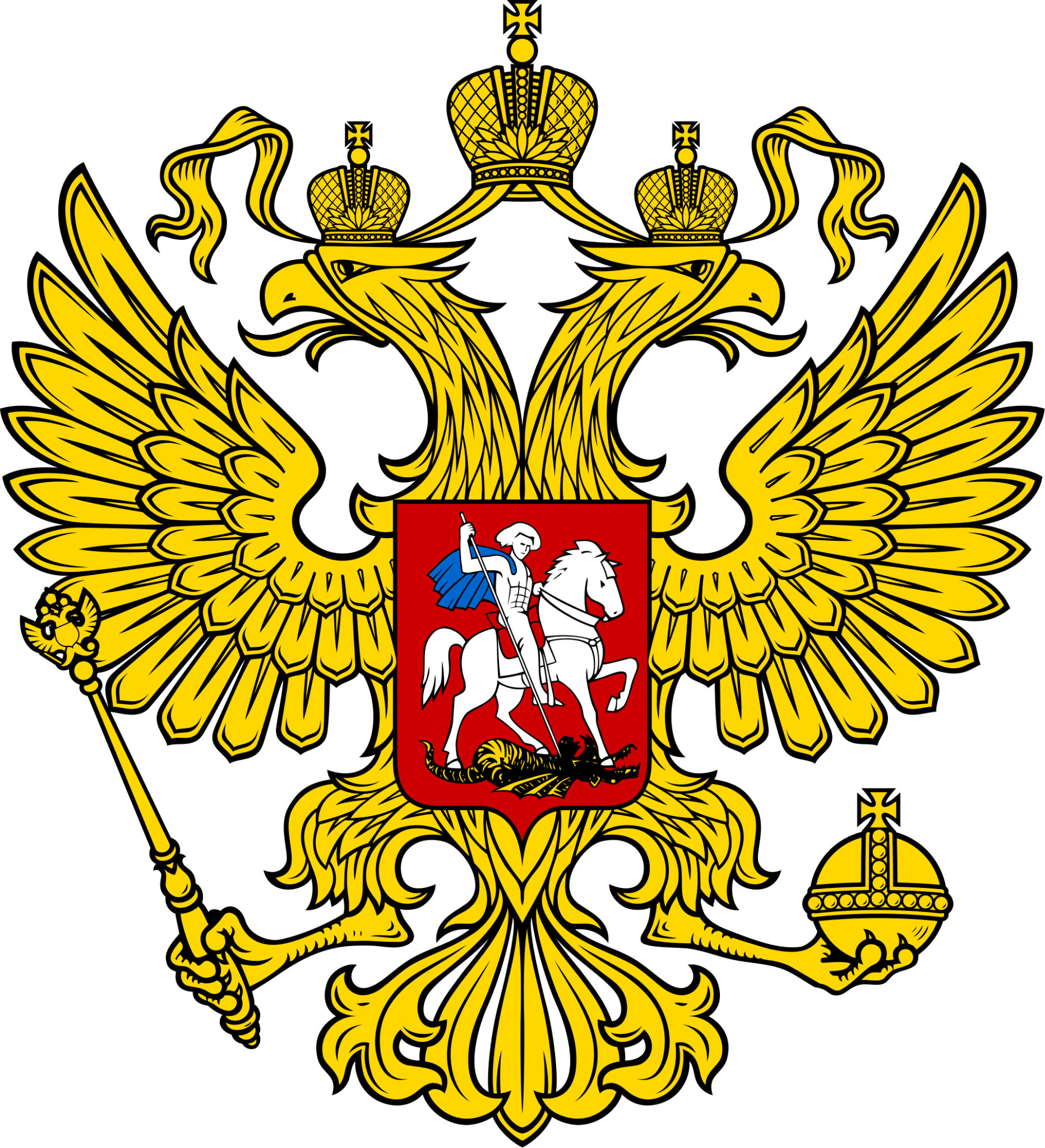 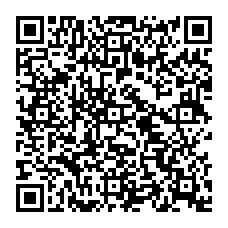 5
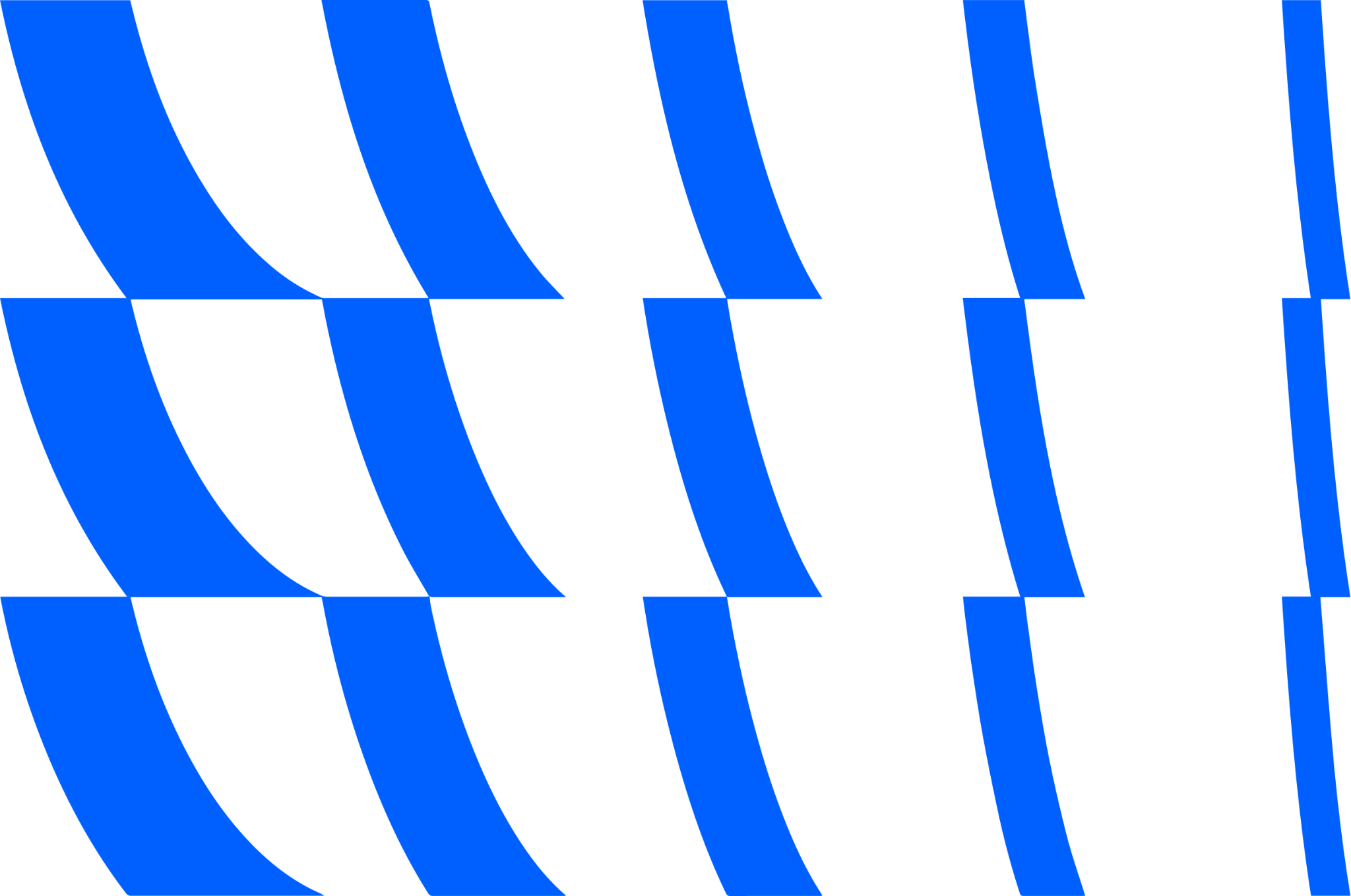 Нормативная документация
Протокол совещания Минцифры России с органами исполнительной власти субъектов Российской Федерации по вопросам создания и внедрения ФГИС «Моя школа» в субъектах Российской Федерации и мероприятиях по внедрению коммуникационной платформы от 18 октября 2022 г. №1612пр
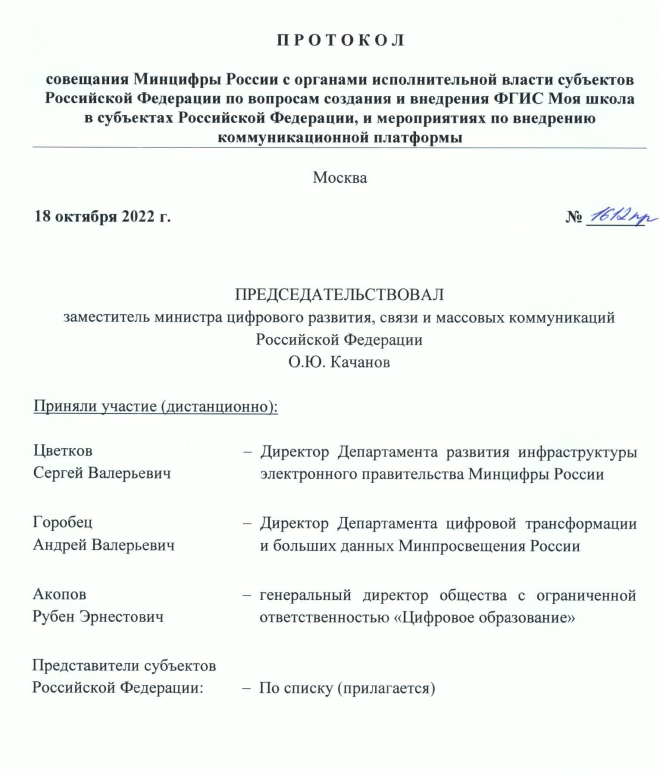 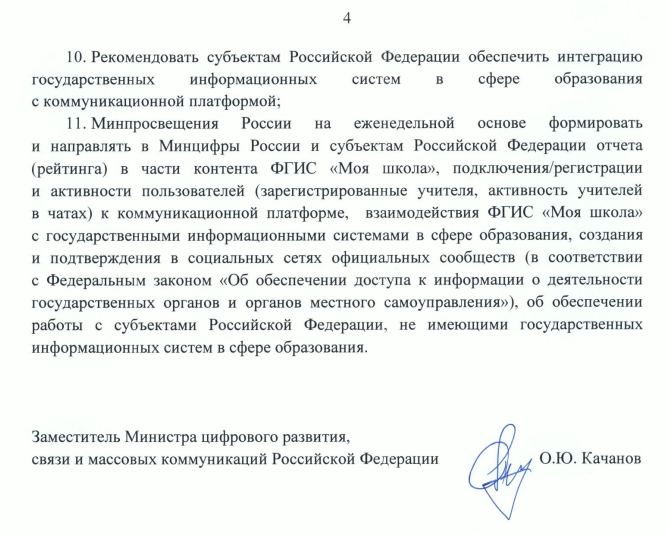 6
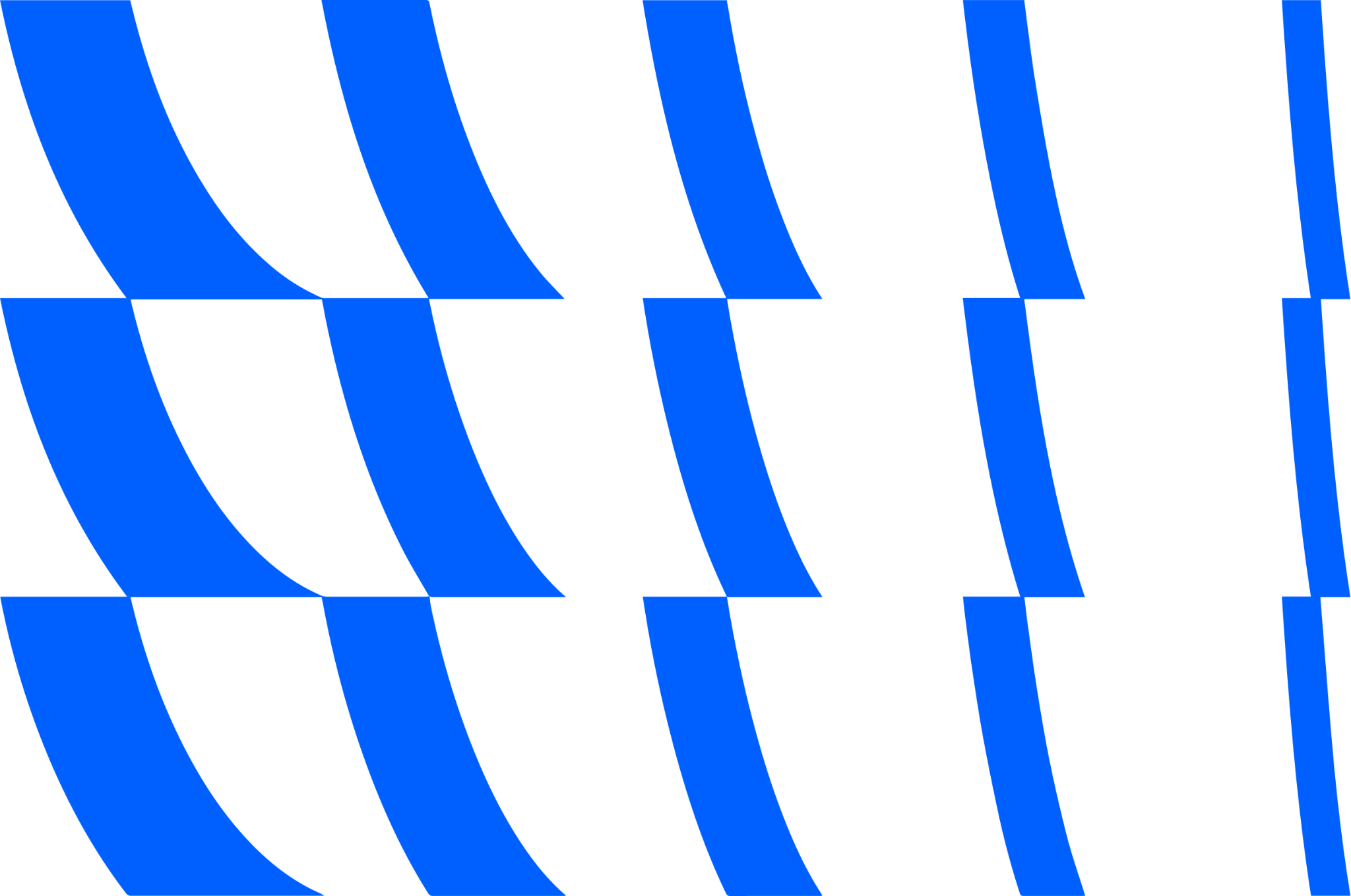 Нормативная документация
Протокол совещания Минцифры России с органами исполнительной власти субъектов Российской Федерации по вопросам настройки и наполнения витрин данных, а также в части использования коммуникационных сервисов в рамках создания ФГИС «Моя школа» от 14 ноября 2022 года № П13/1838пр
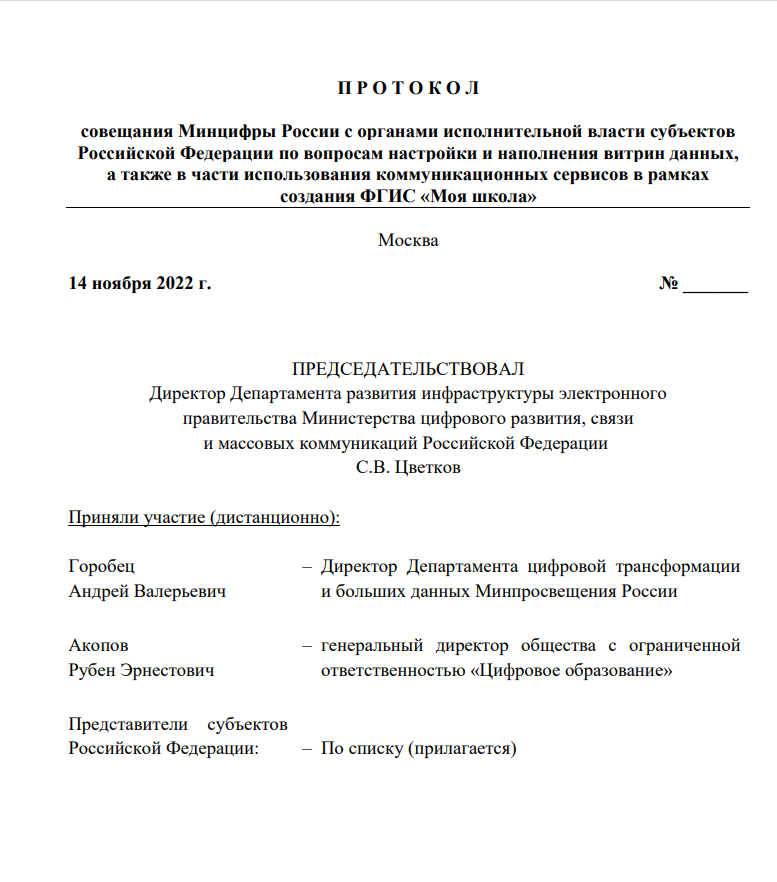 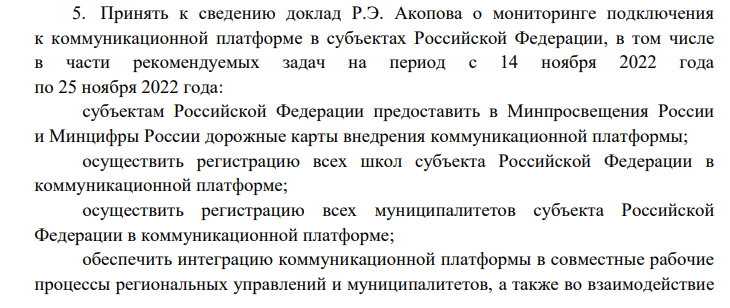 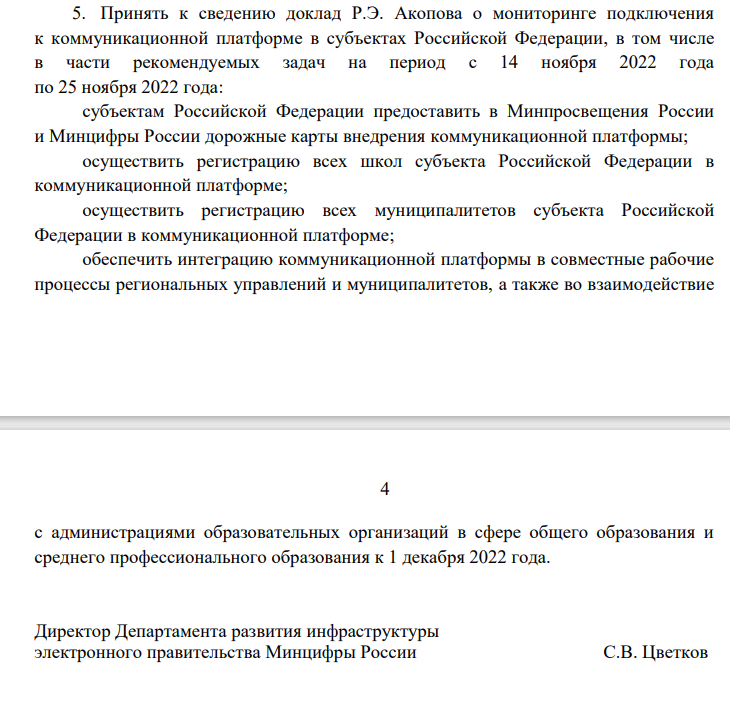 7
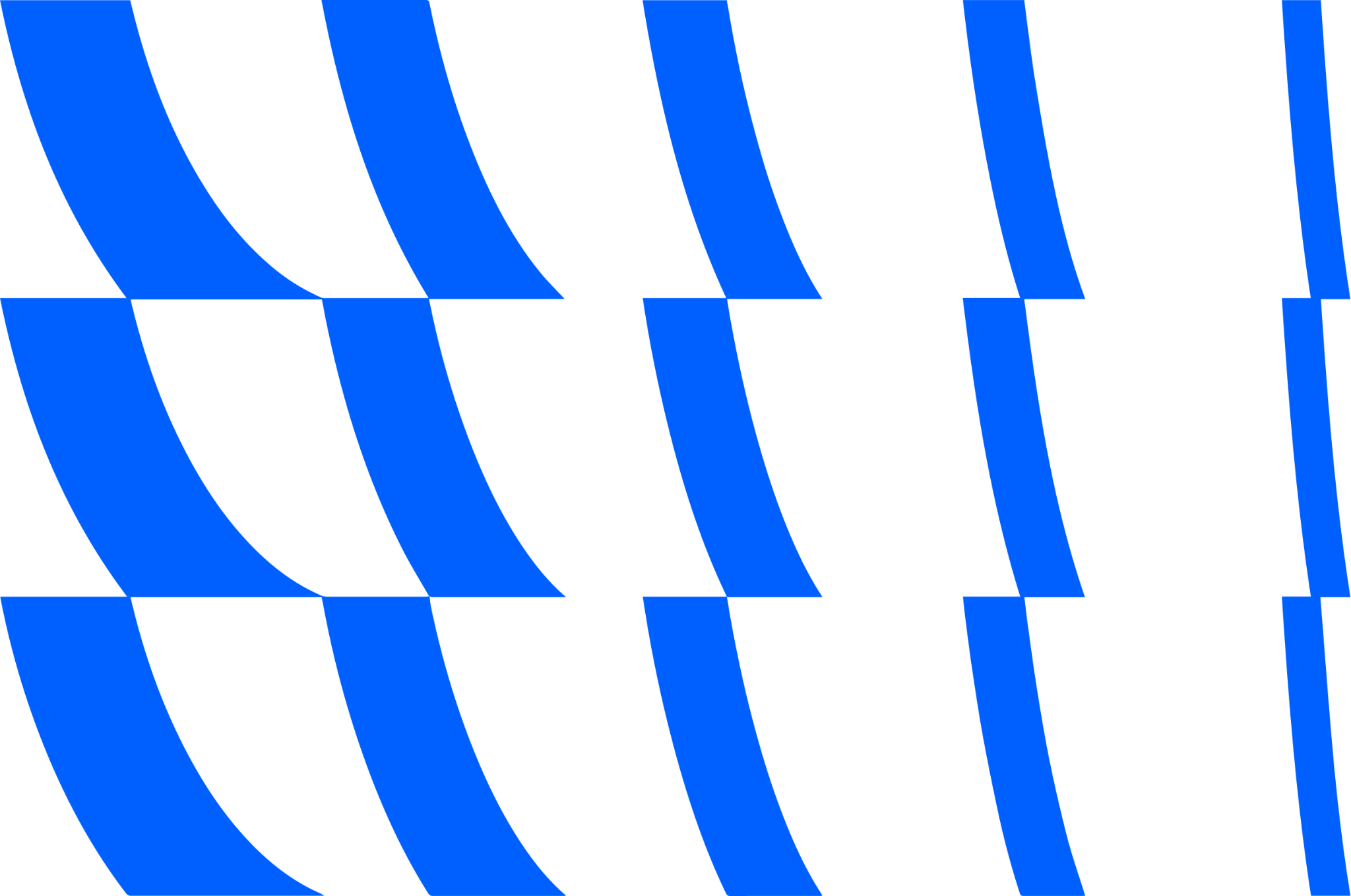 Нормативная документация
Протокол заочного голосования членов президиума Правительственной комиссии по цифровому развитию, использованию информационных технологий для улучшения качества жизни и условий ведения предпринимательской деятельности от 01 декабря 2022 г. №52
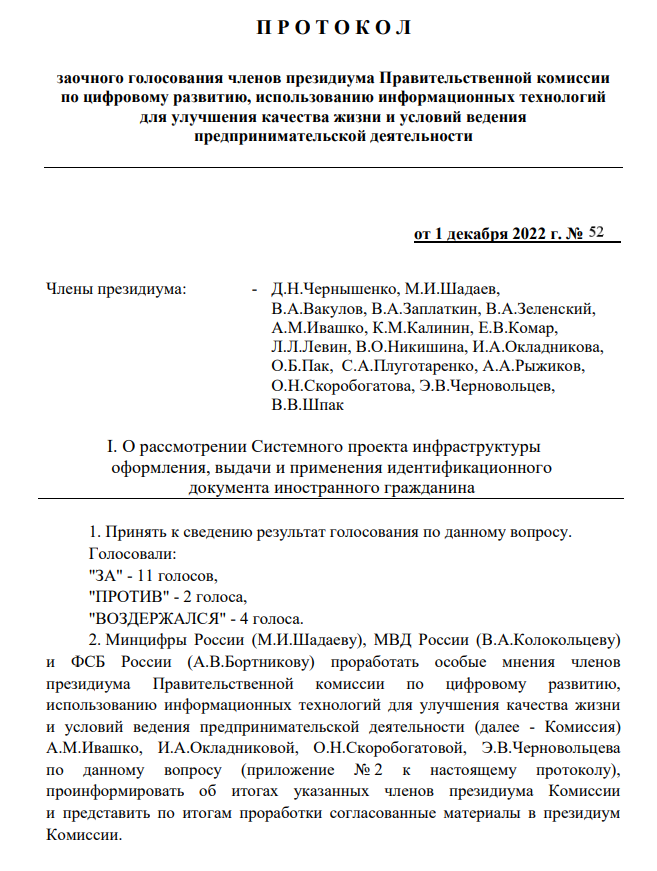 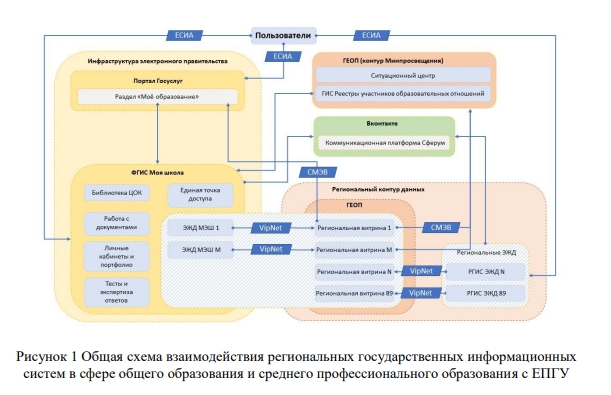 8
Нормативная документация
Федеральный закона от 27.07.2006 N 149-ФЗ "Об информации, информационных технологиях и о защите информации"Редакция от 29.12.2022 (с изм. и доп., вступ. в силу с 01.03.2023)
Статья 10. Часть 8. Запрещается при предоставлении государственных и муниципальных услуг, выполнении государственного или муниципального задания, а также при реализации государственными компаниями, государственными и муниципальными унитарными предприятиями, публично-правовыми компаниями, хозяйственными обществами, в уставном капитале которых доля участия Российской Федерации, субъекта Российской Федерации, муниципального образования в совокупности превышает пятьдесят процентов, кредитными организациями, некредитными финансовыми организациями, которые осуществляют указанные в части первой статьи 76.1 Федерального закона от 10 июля 2002 года N 86-ФЗ "О Центральном банке Российской Федерации (Банке России)" виды деятельности, субъектами национальной платежной системы товаров, работ, услуг, имущественных прав использование принадлежащих иностранным юридическим лицам и (или) иностранным гражданам информационных систем и (или) программ для электронных вычислительных машин, которые предназначены и (или) используются для обмена электронными сообщениями исключительно между пользователями этих информационных систем и (или) программ для электронных вычислительных машин, при котором отправитель электронного сообщения определяет получателя или получателей электронного сообщения и не предусматривается размещение пользователями сети "Интернет" общедоступной информации в сети "Интернет", для передачи платежных документов и (или) предоставления информации, содержащей персональные данные граждан Российской Федерации, данные о переводах денежных средств в рамках применяемых форм безналичных расчетов, сведения, необходимые для осуществления платежей и (или) сведения о счетах (вкладах) граждан Российской Федерации в банках.
9
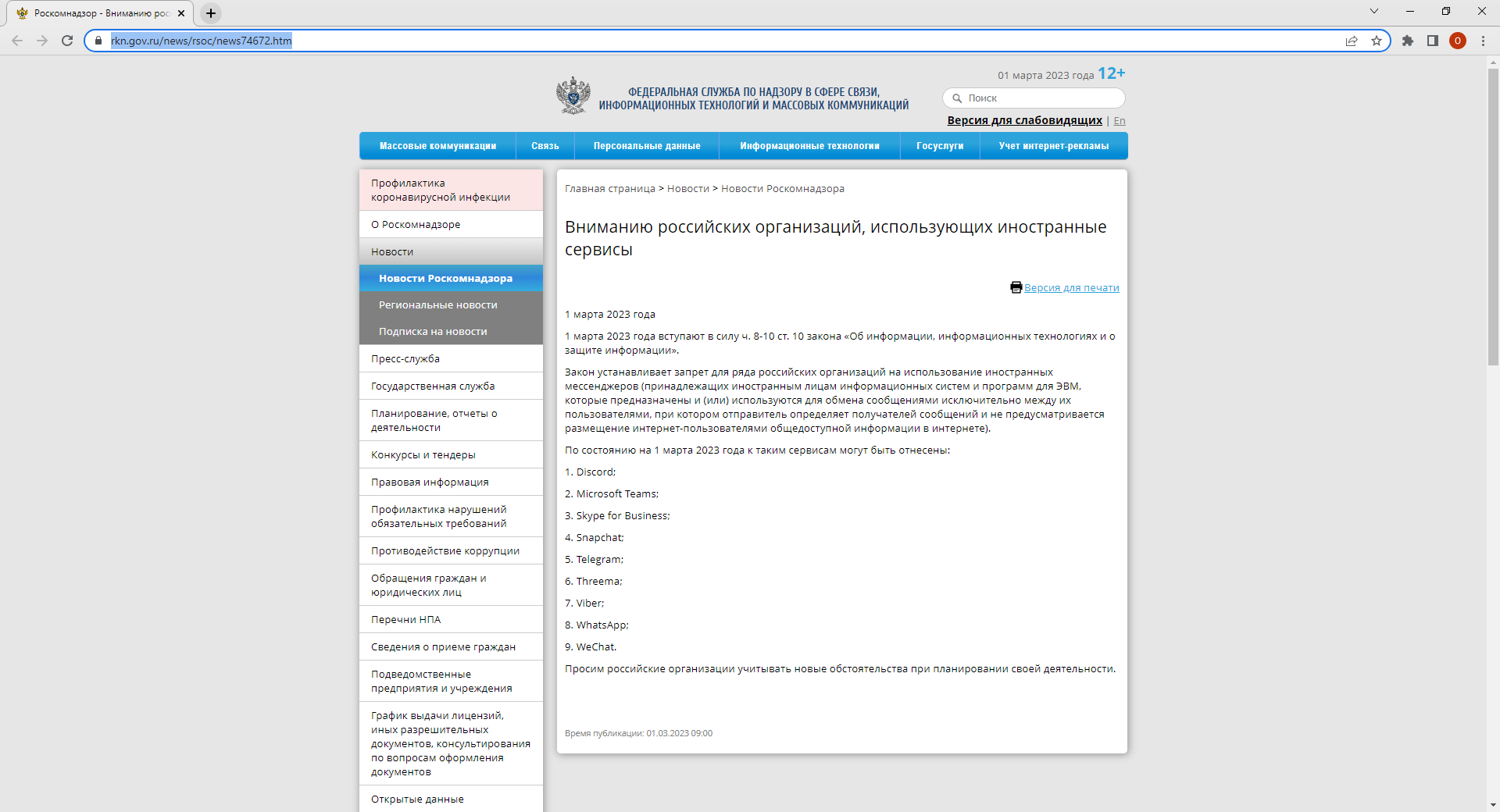 Нормативная документация
РазъясненияРоскомнадзора
https://rkn.gov.ru/news/rsoc/news74672.htm
10
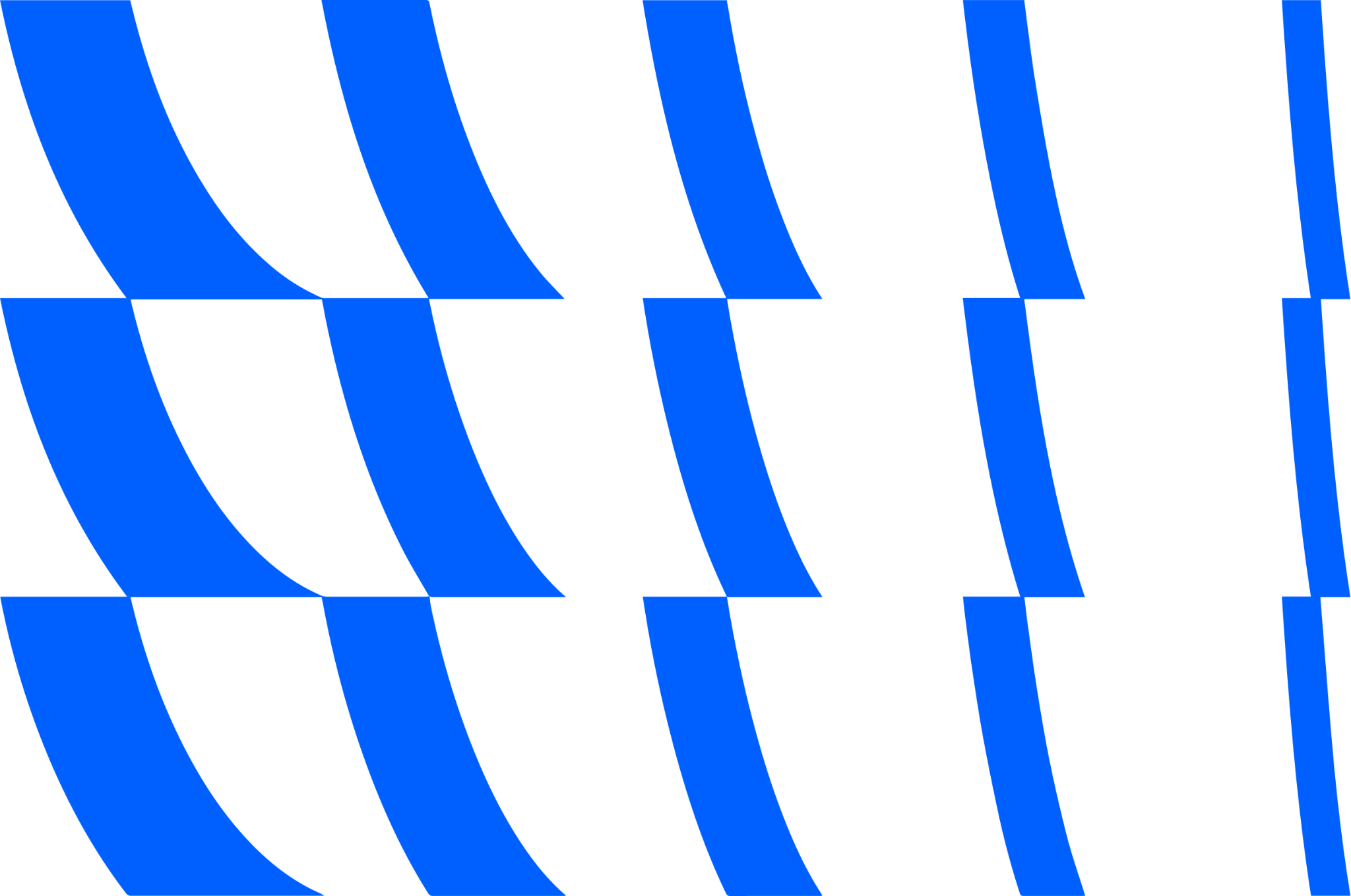 Нормативная документация
Письмо Минпросвещения России№ МП-П-1009 от 01.03.2023 года«О ходе проведения экспериментапо внедрению цифровой образовательной среды»
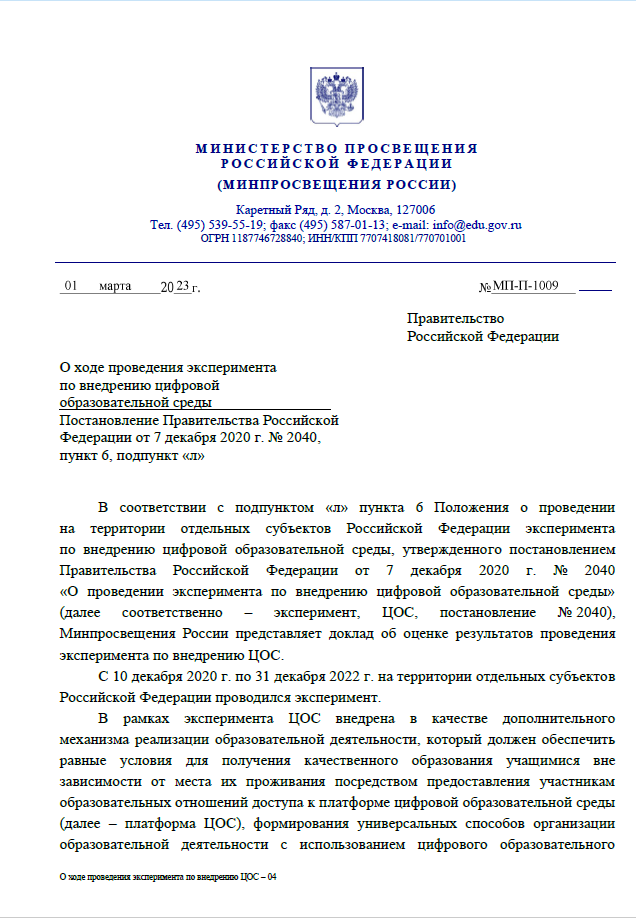 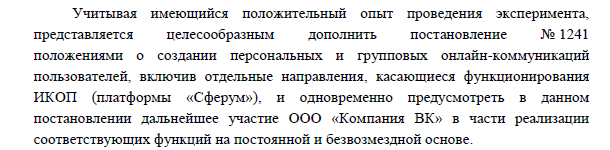 11
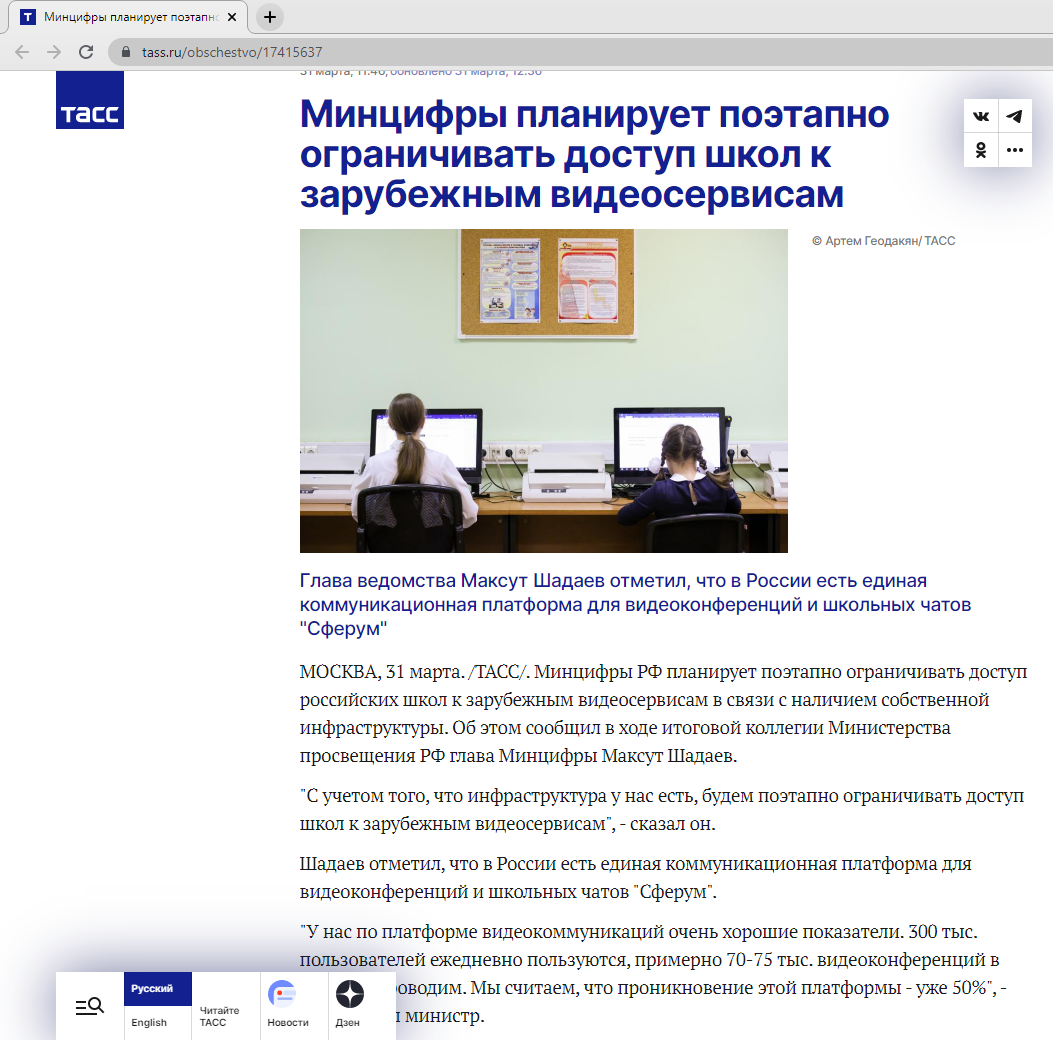 31.03.2023
Ограничение доступак зарубежным мессенджерам и системам ВКС
https://tass.ru/obschestvo/17415637
12
Целевые показатели (Протокол совещания от 22.03.2023 г. Аппарата Президента Российской Федерации с главами субъектов)
100% образовательных организаций подключены к ИКОП Сферум».Срок – до 01 мая 2023 г.
100% педагогических работников общеобразовательных организаций, 100% преподавателей организаций среднего профессионального образования, 100% педагогических работников организаций дополнительного образования в рамках исполнения должностных обязанностей при организации образовательной деятельности и/или организации коммуникаций в сети Интернет с обучающимися и родителями (законными представителями) используют ИКОП «Сферум».Срок – до 31 мая 2023 г.
В 25% чатах, созданных педагогическими работниками государственных и муниципальных образовательных организаций создается не менее 10 сообщений в неделю
100% общеобразовательных организаций подключили электронные журналы и дневники к ИКОП «Сферум» или внедрили электронный журнал и дневник ФГИС «Моя школа».Срок – до 1 июля 2023 г.
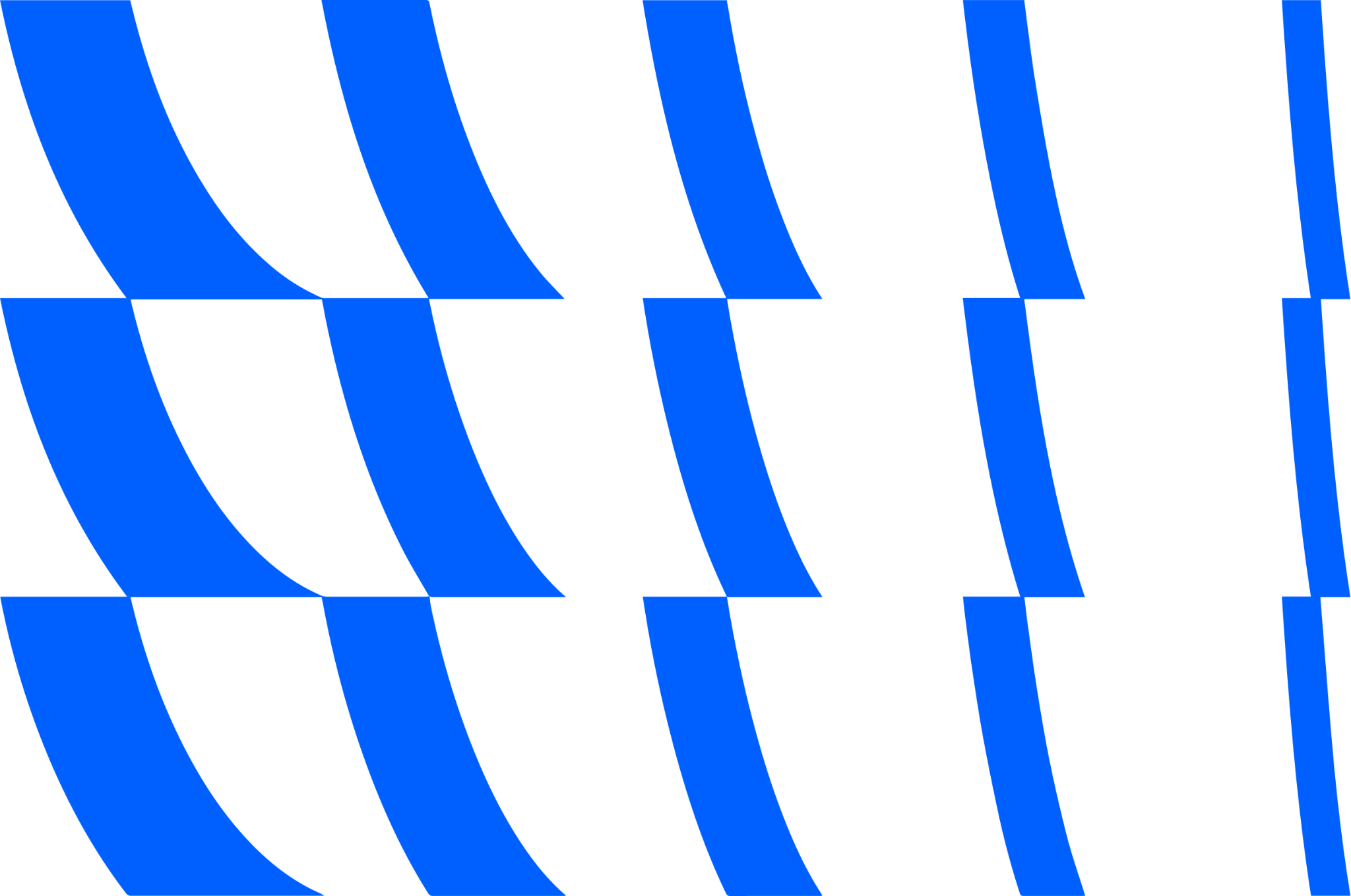 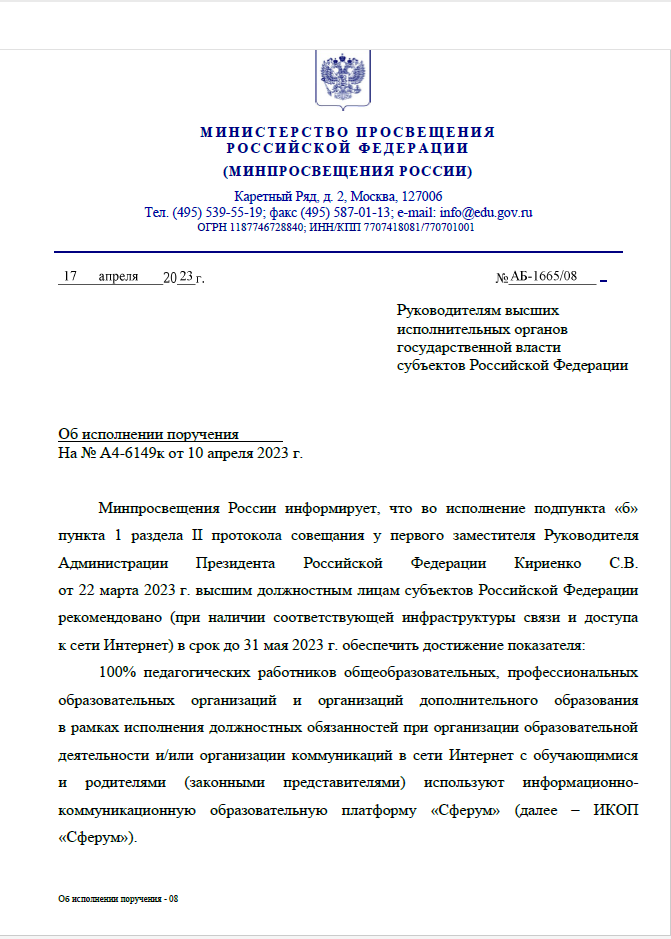 Нормативная документация
Письмо Минпросвещения России№ АБ-1665/08 от 17.04.2023 года«Об исполнении поручения»
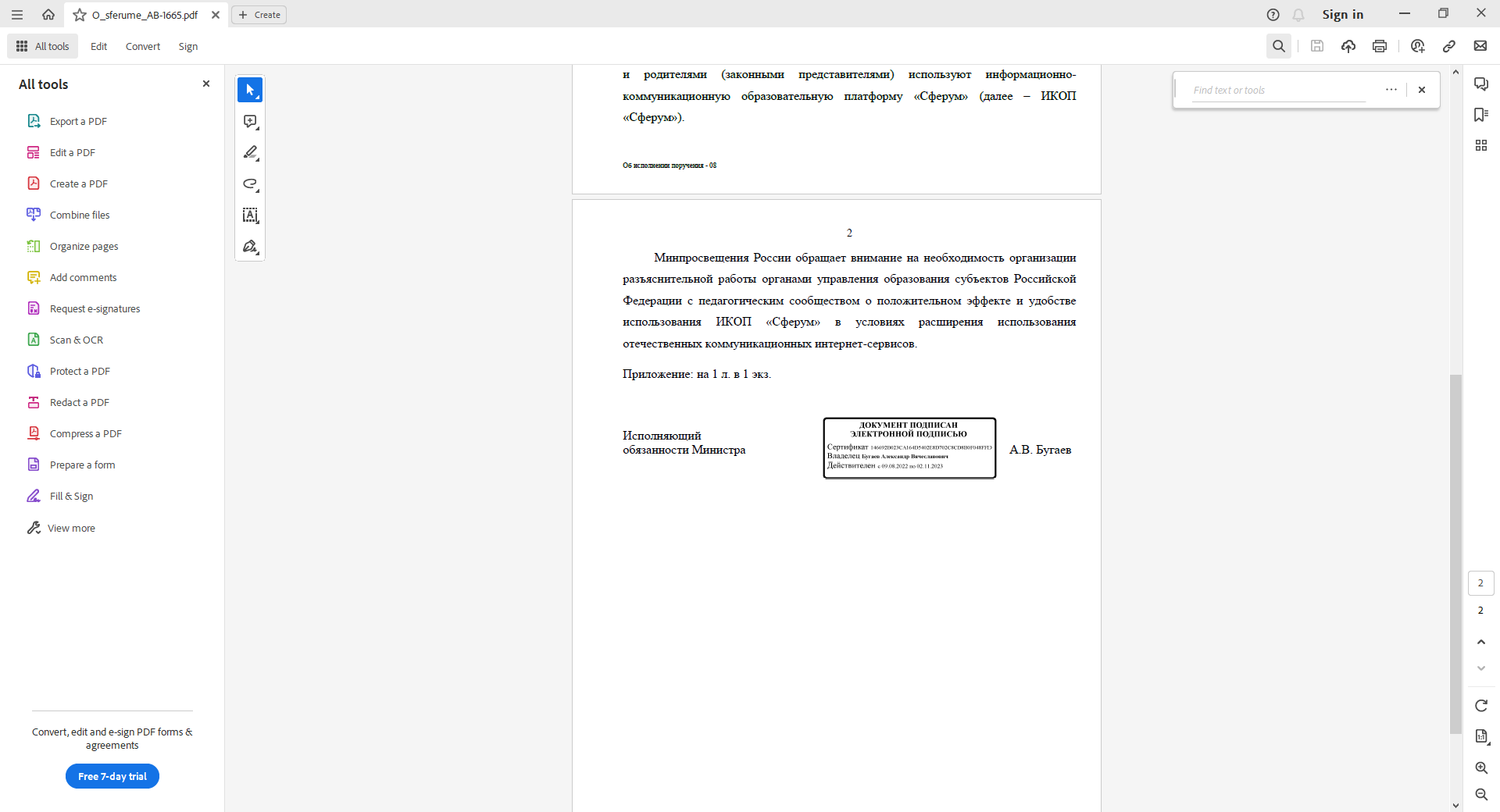 14
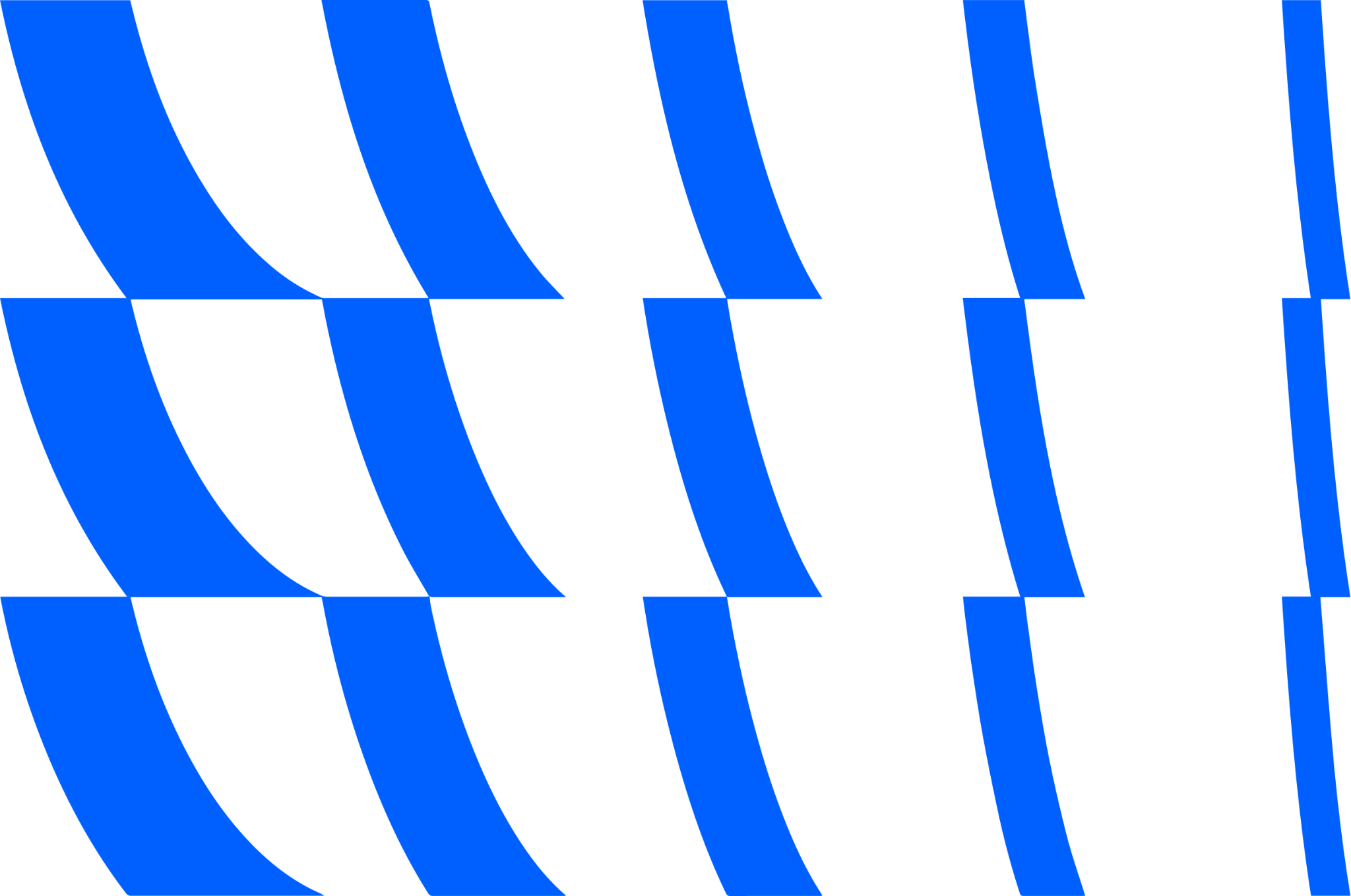 Нормативная документация
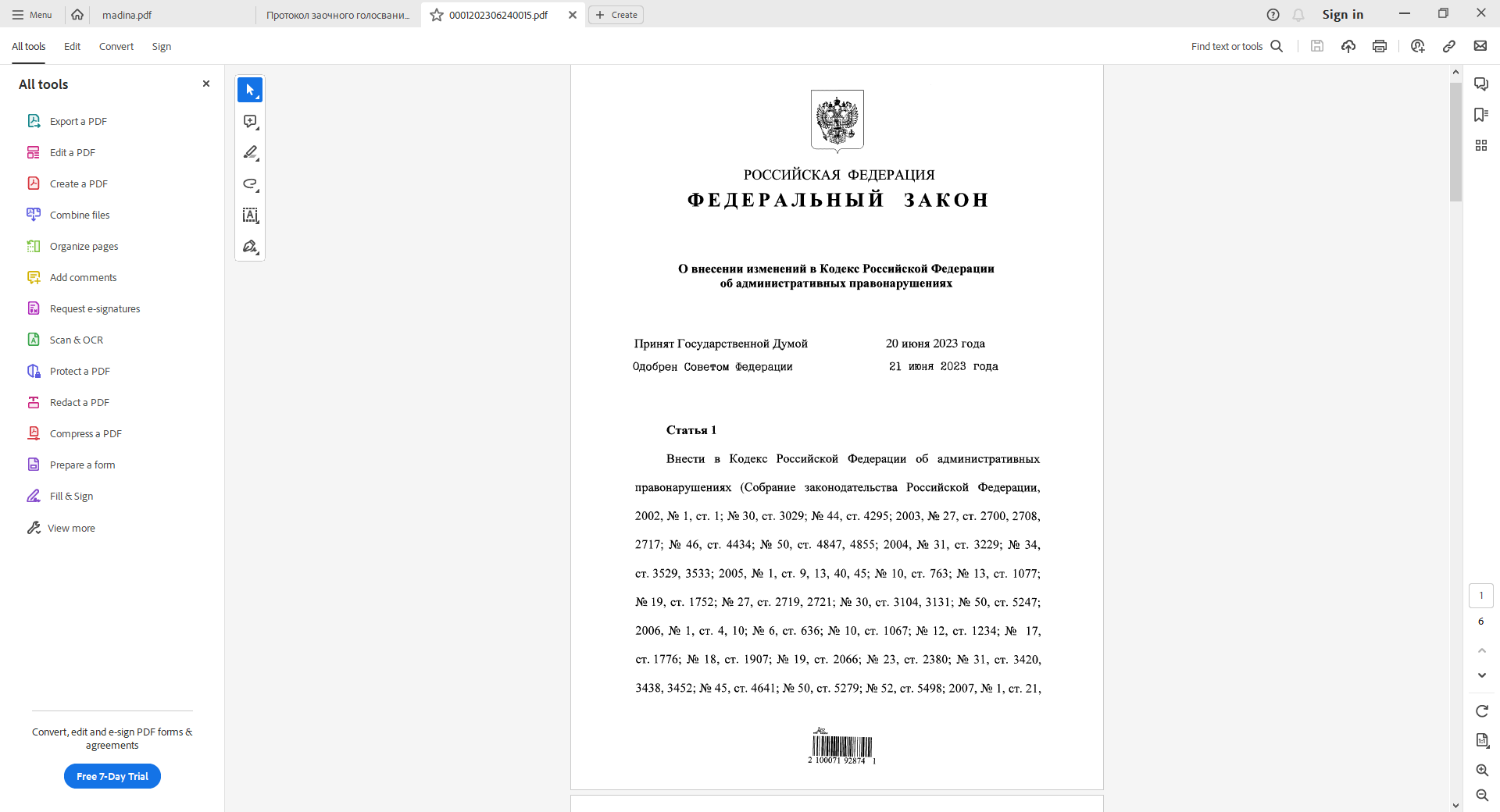 Федеральный закон от 24.06.2023 № 277-ФЗ"О внесении изменений в Кодекс Российской Федерации об административных правонарушениях"
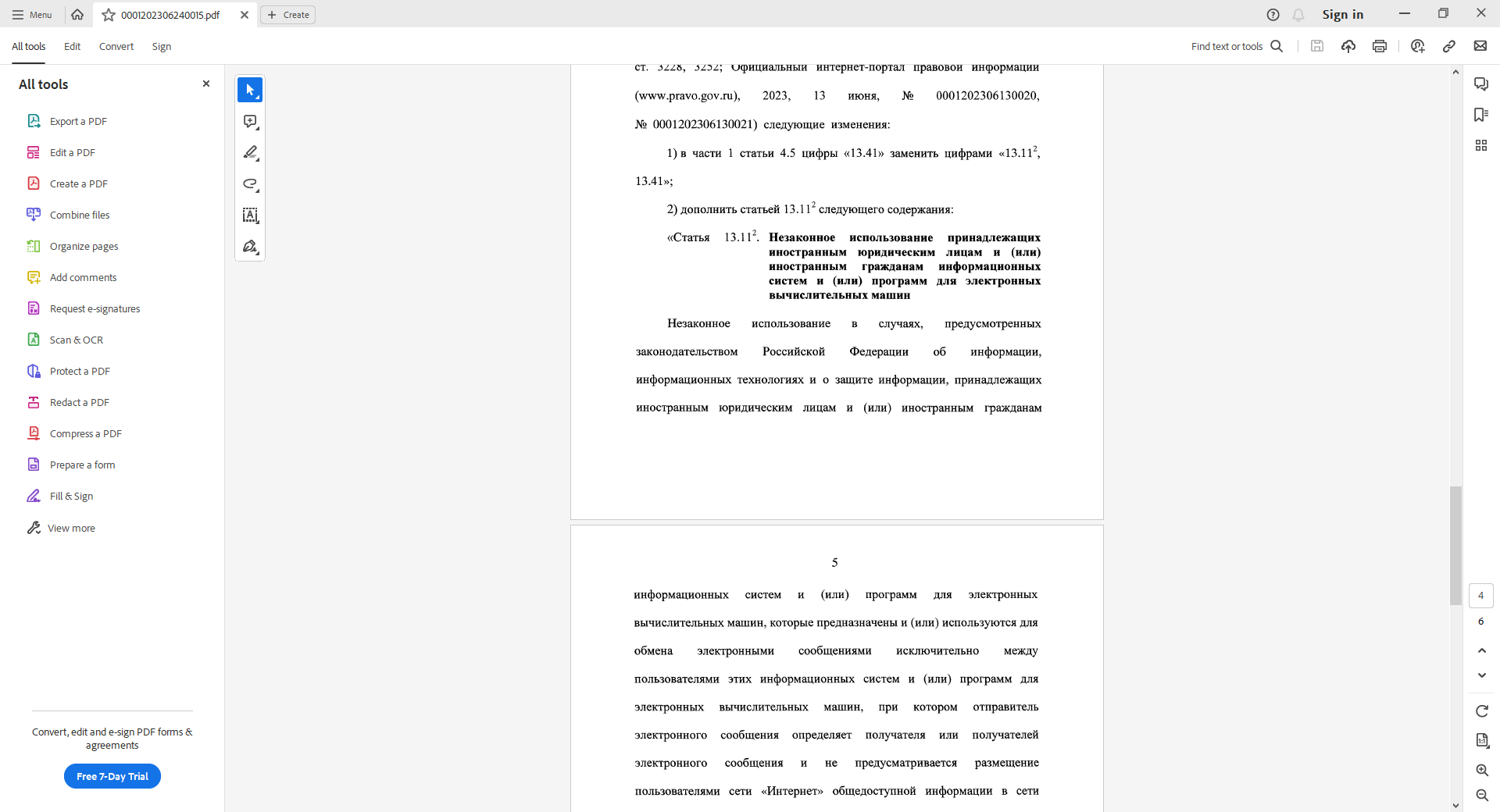 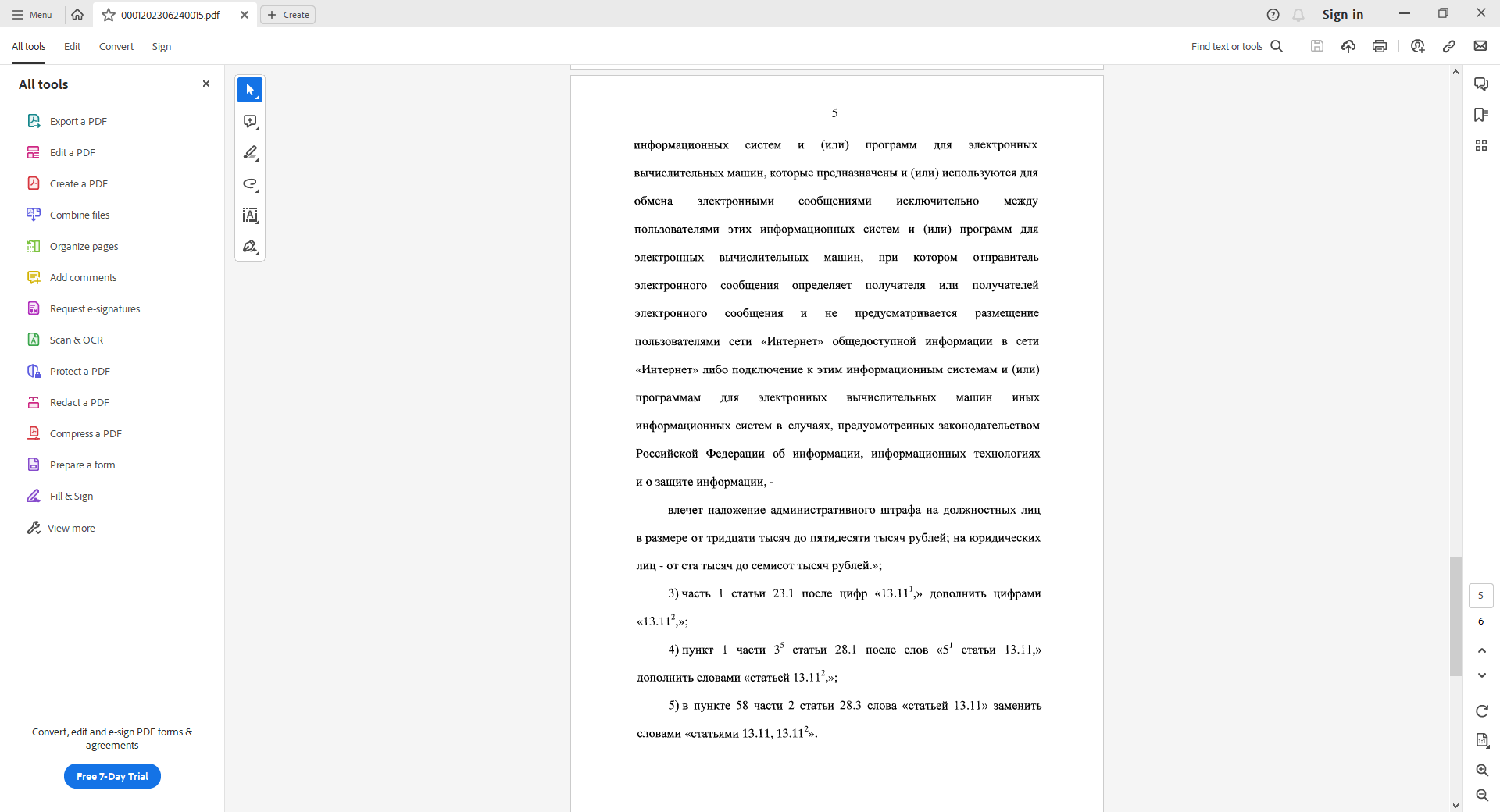 15
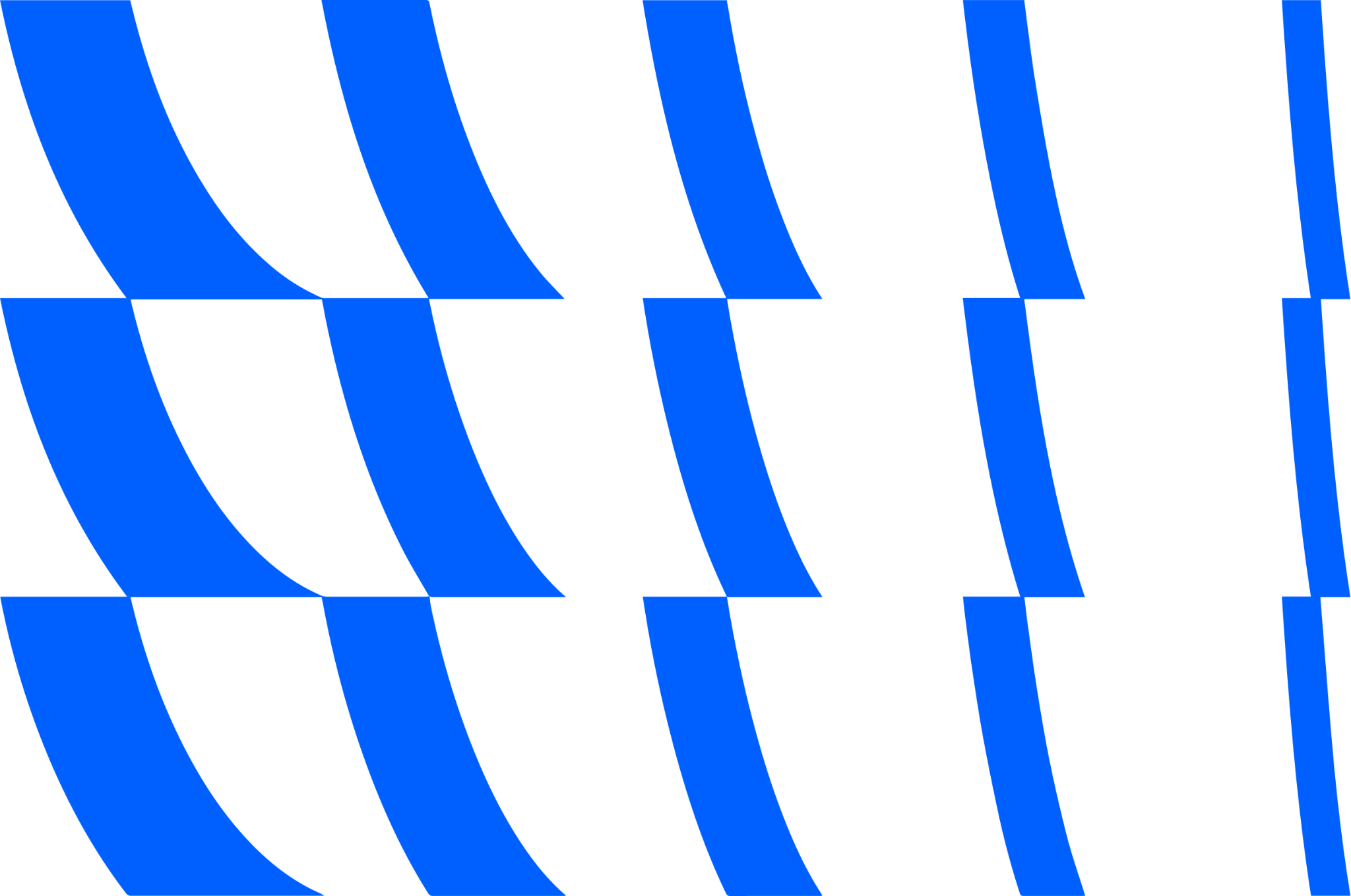 Нормативная документация
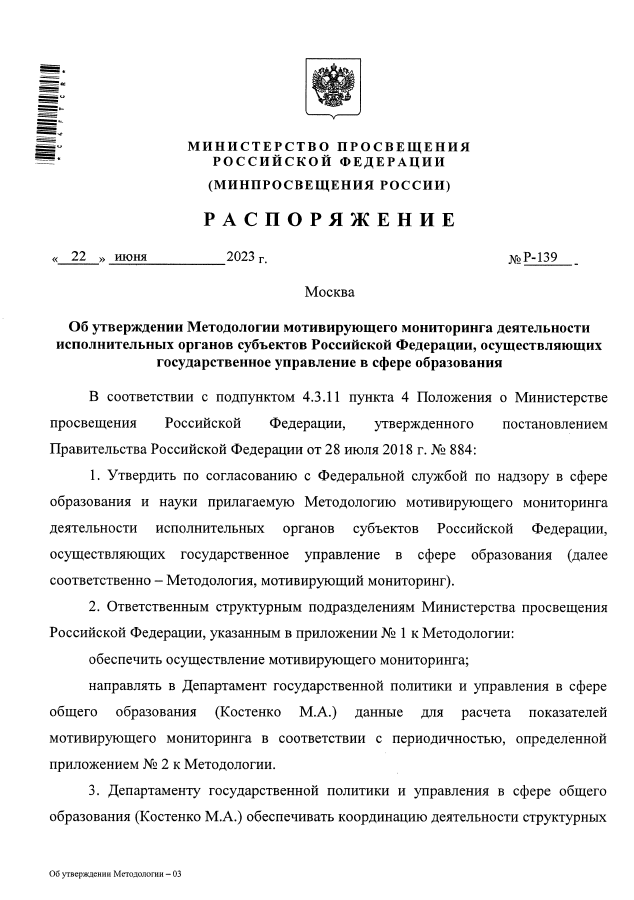 Распоряжение Минпросвещения России№ Р-139 от 22.06.2023 года«Об утверждении Методологии мотивирующего мониторинга деятельности исполнительных органов субъектов Российской Федерации, осуществляющих государственное управление в сфере образования»
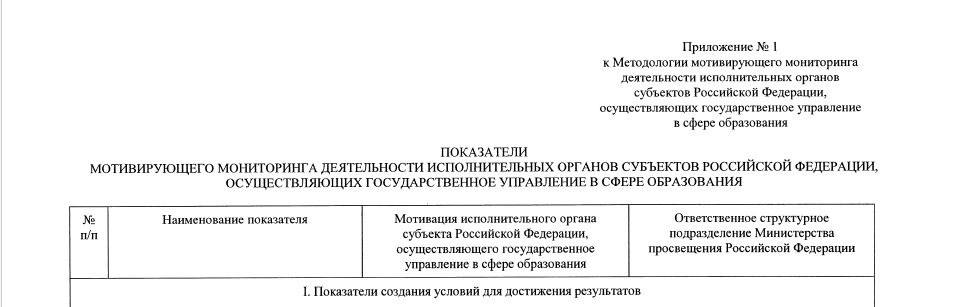 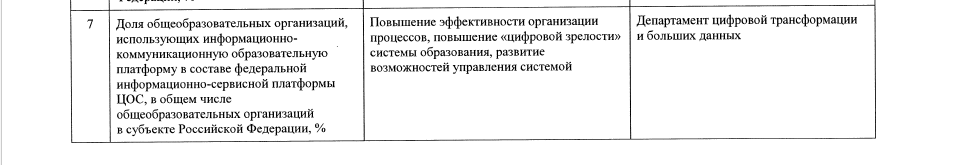 16
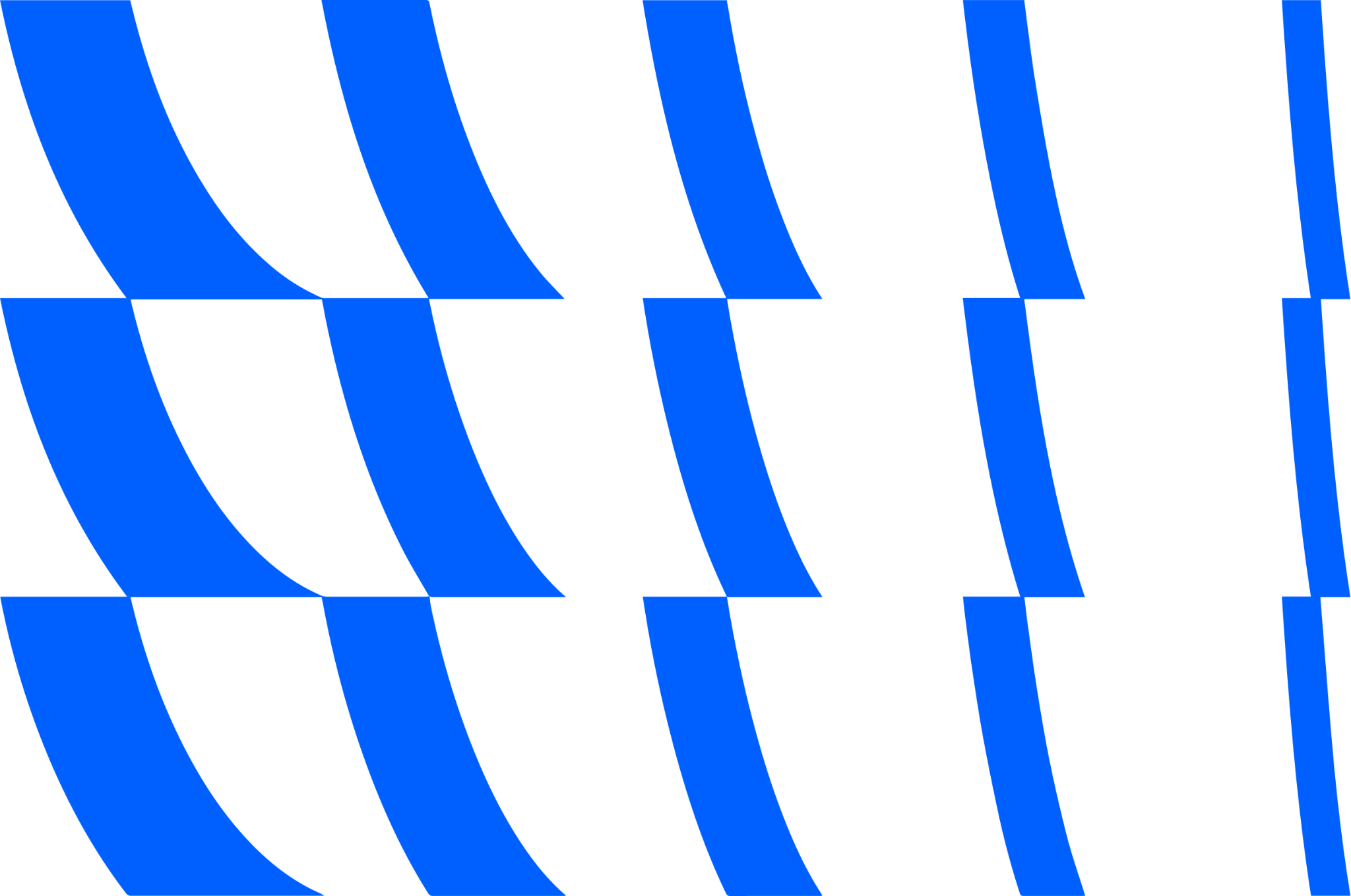 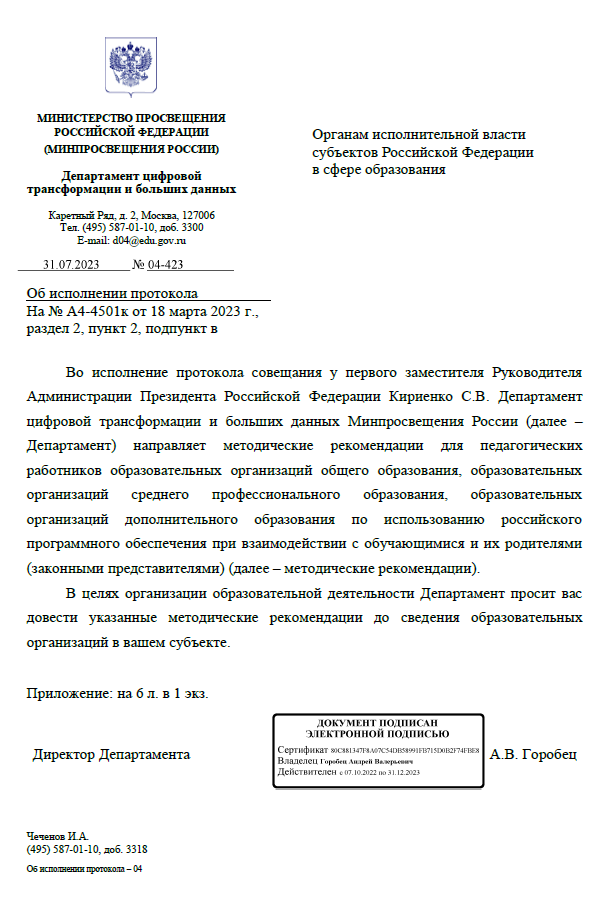 Нормативная документация
Письмо Минпросвещения России№ 04-423 от 31.07.2023 года«Об исполнении протокола»
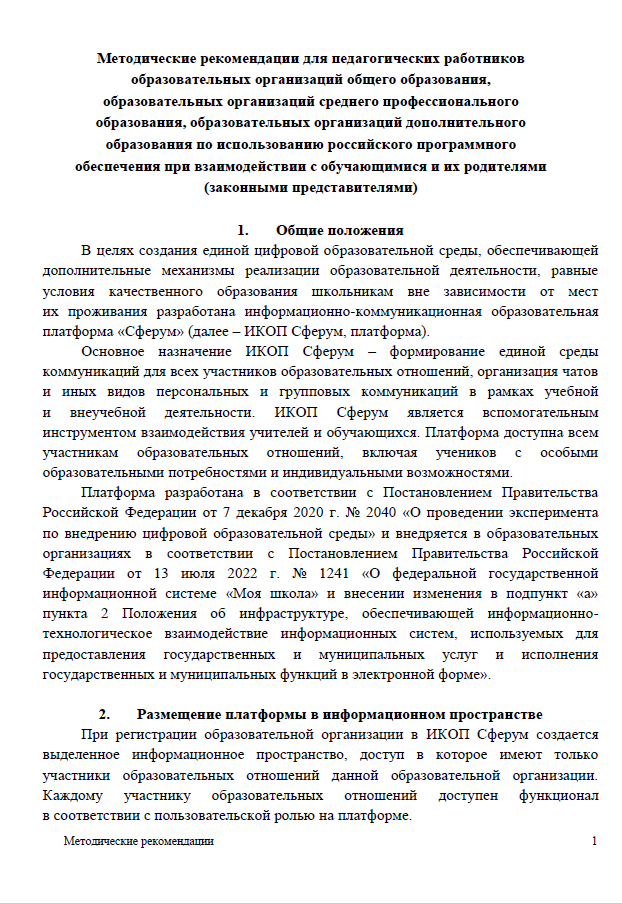 17
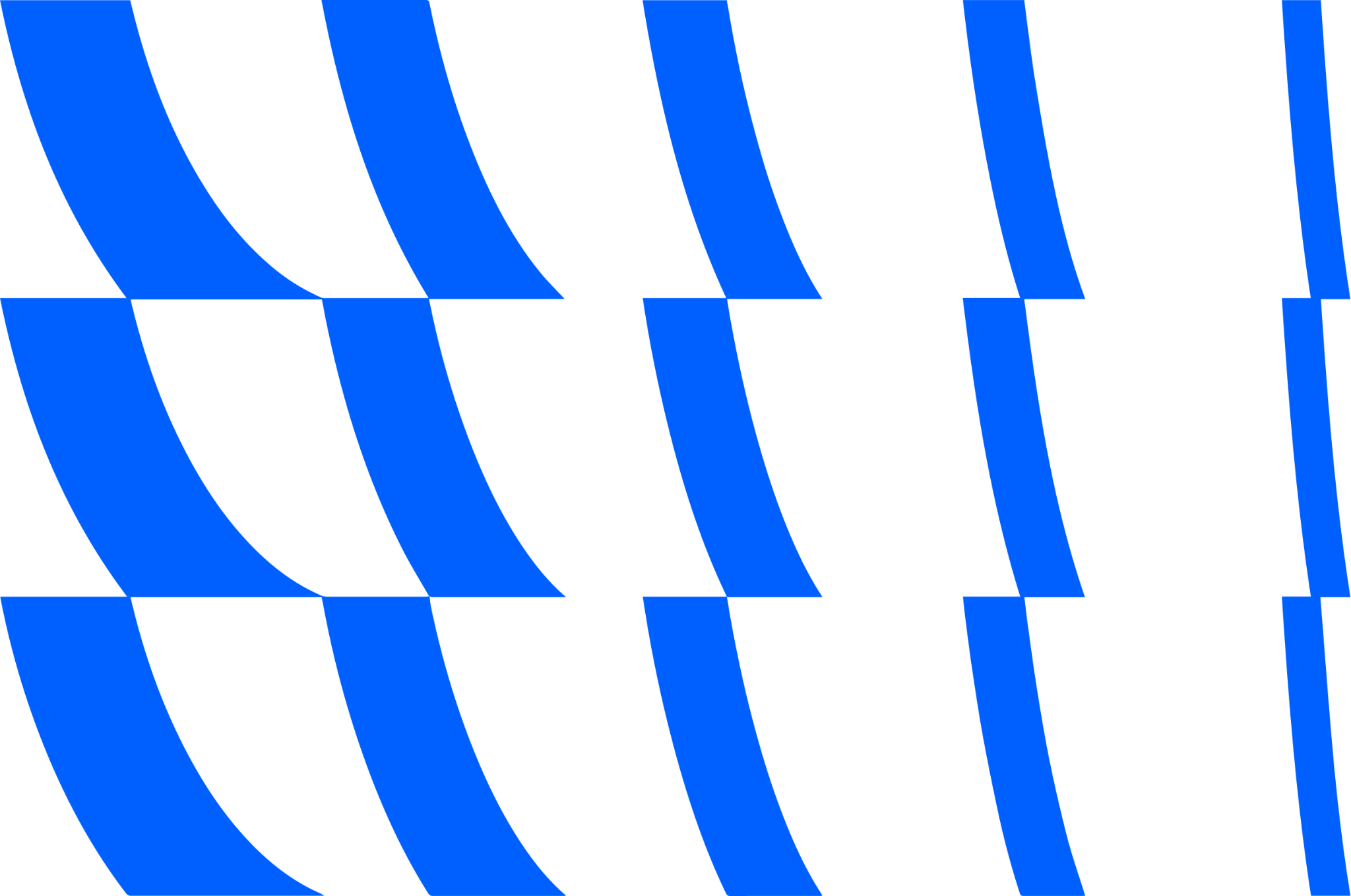 Нормативная документация
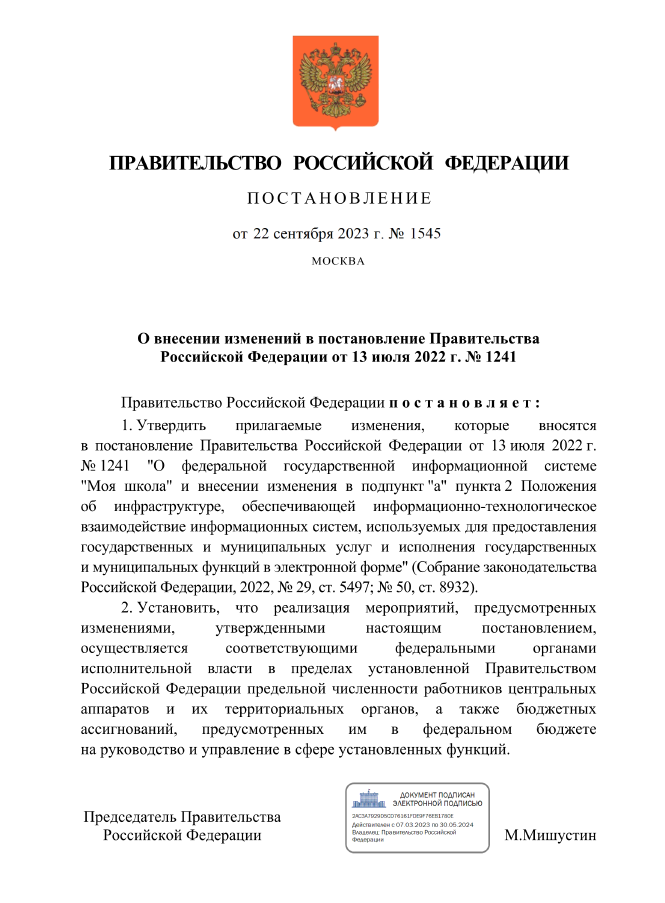 Постановление Правительства Российской Федерации от 22 сентября 2023 г. № 1545 «О внесении изменений в постановление  Правительства Российской Федерации от 13 июля 2022 года № 1241
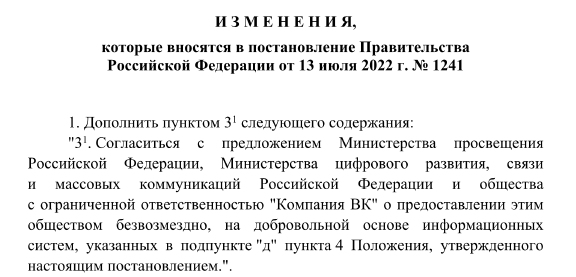 18
Благодарю за внимание.
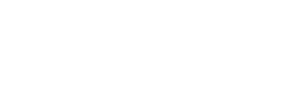